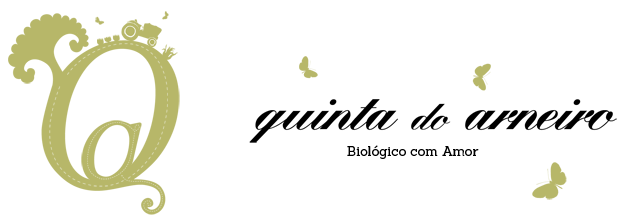 Agricultura biológica
Certificar e diversificar para comercializar
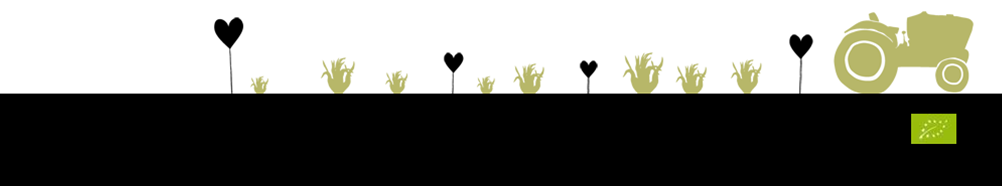 Seminário “Novas oportunidades para a agricultura” 
1 de Setembro de 2014
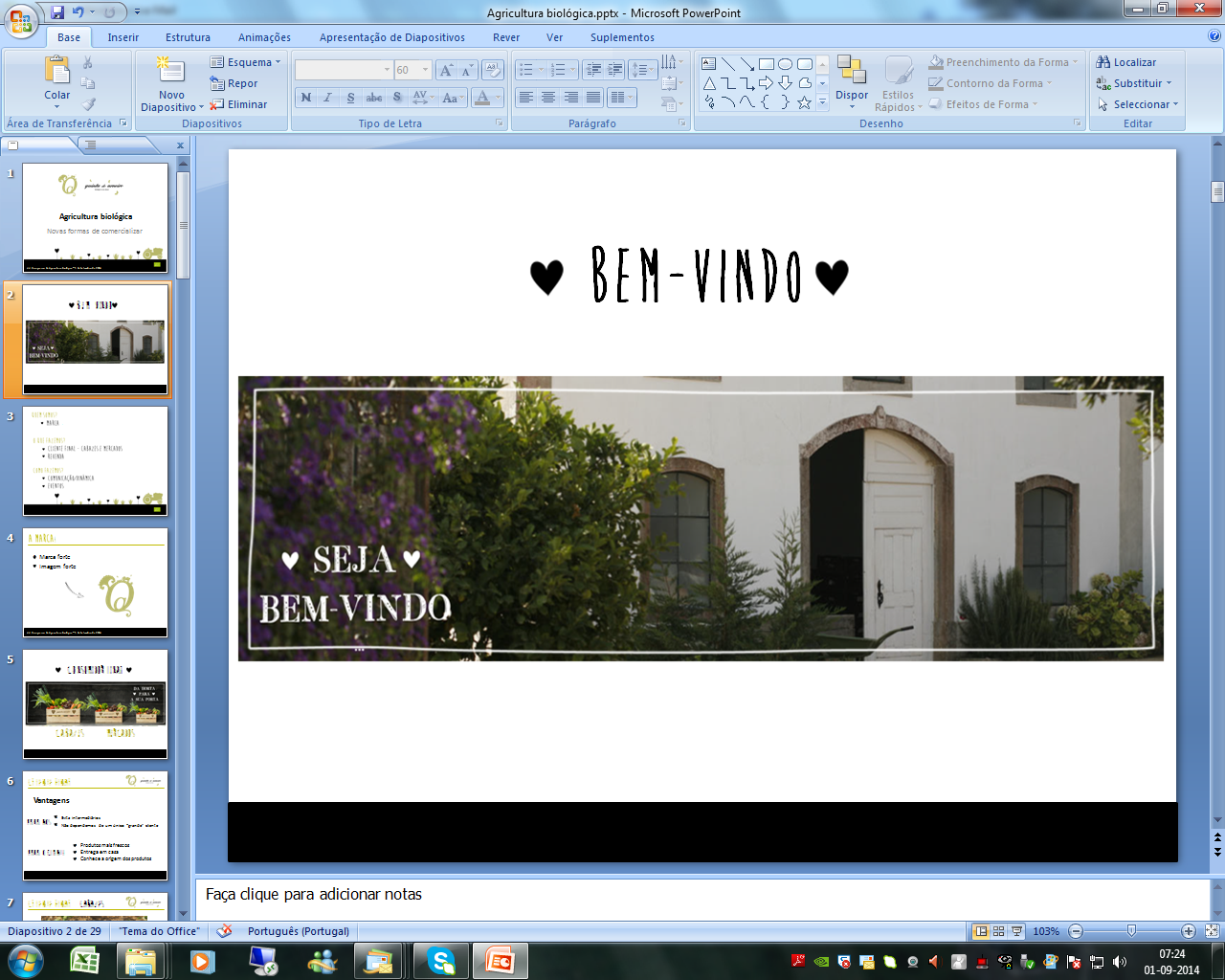 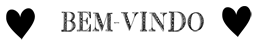 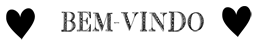 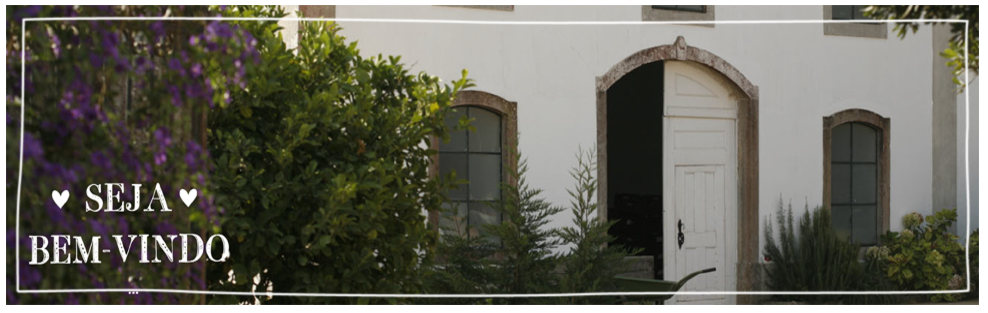 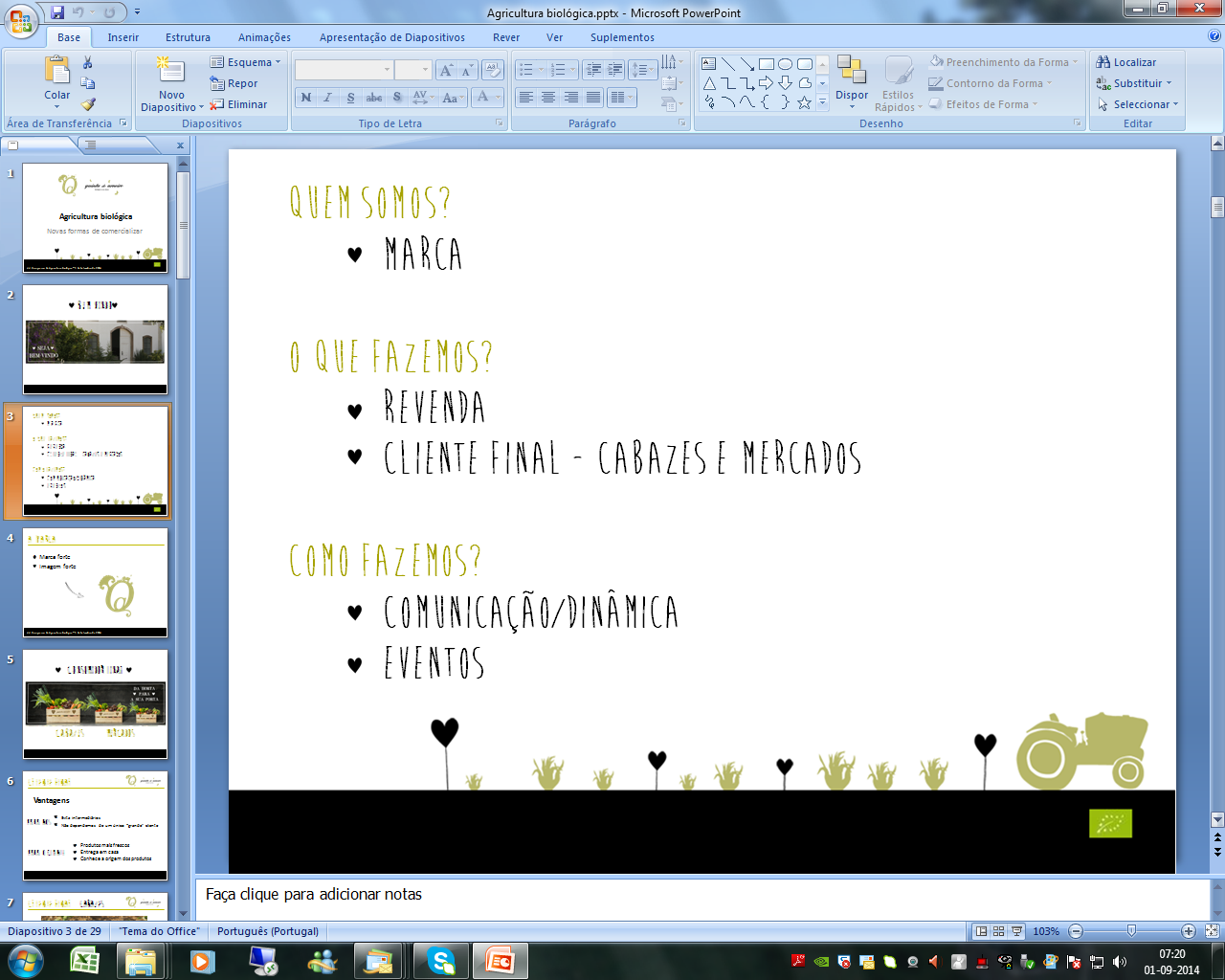 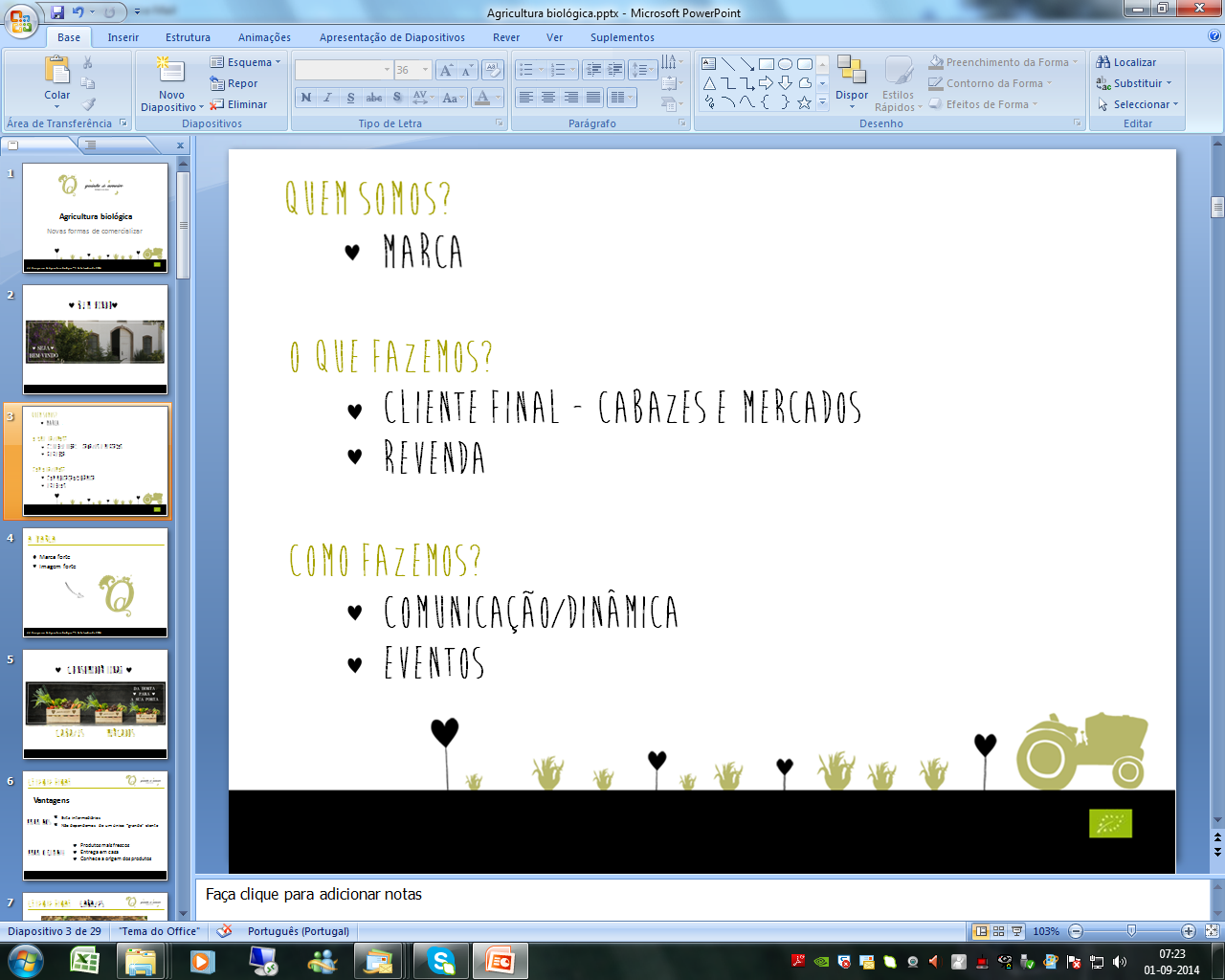 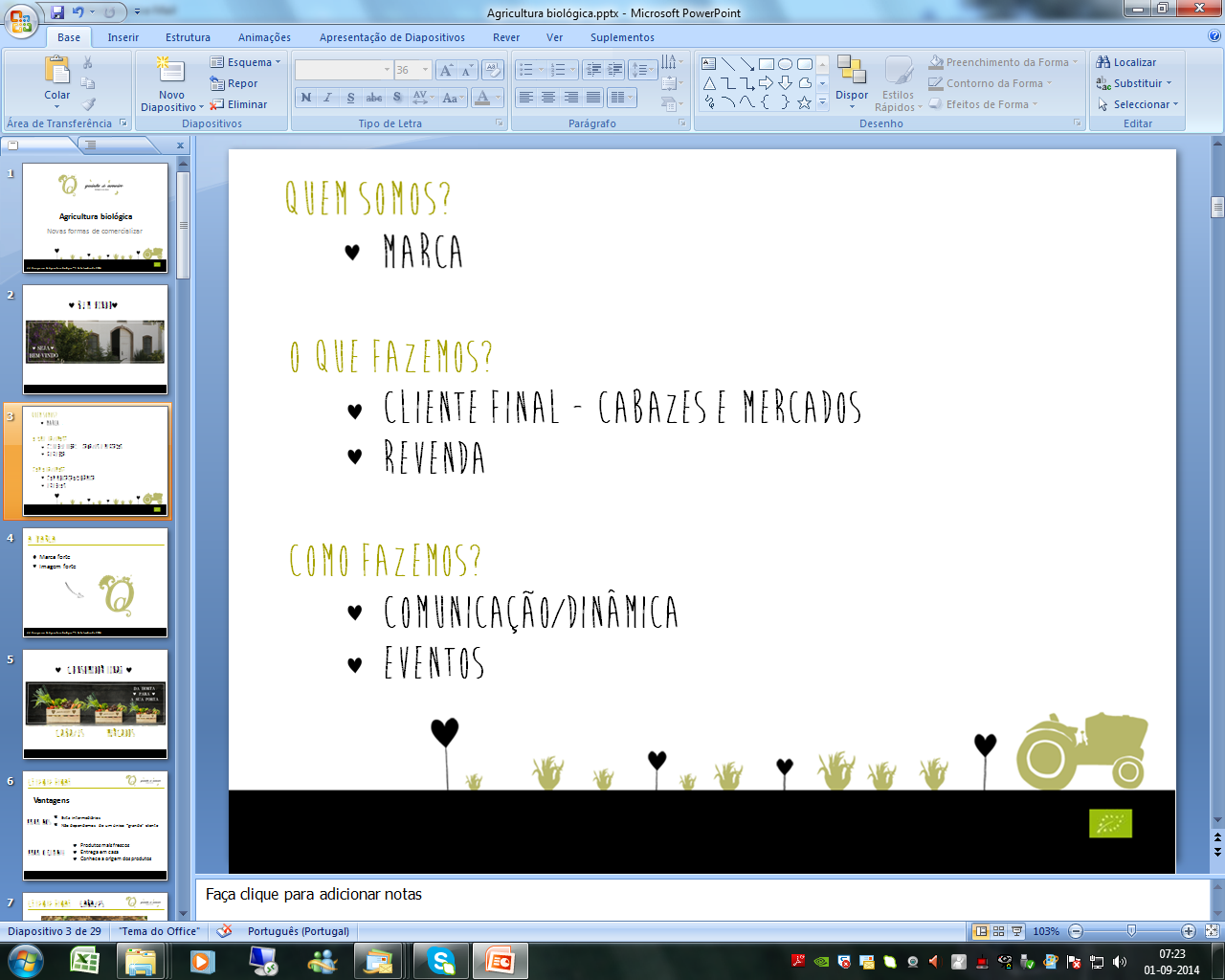 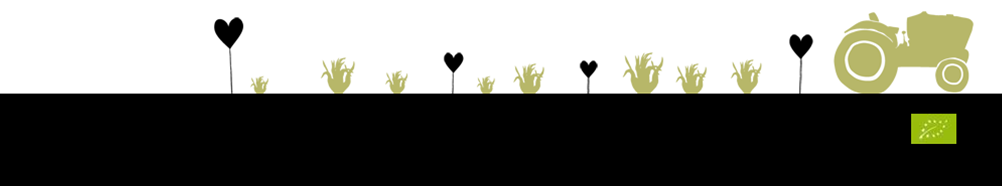 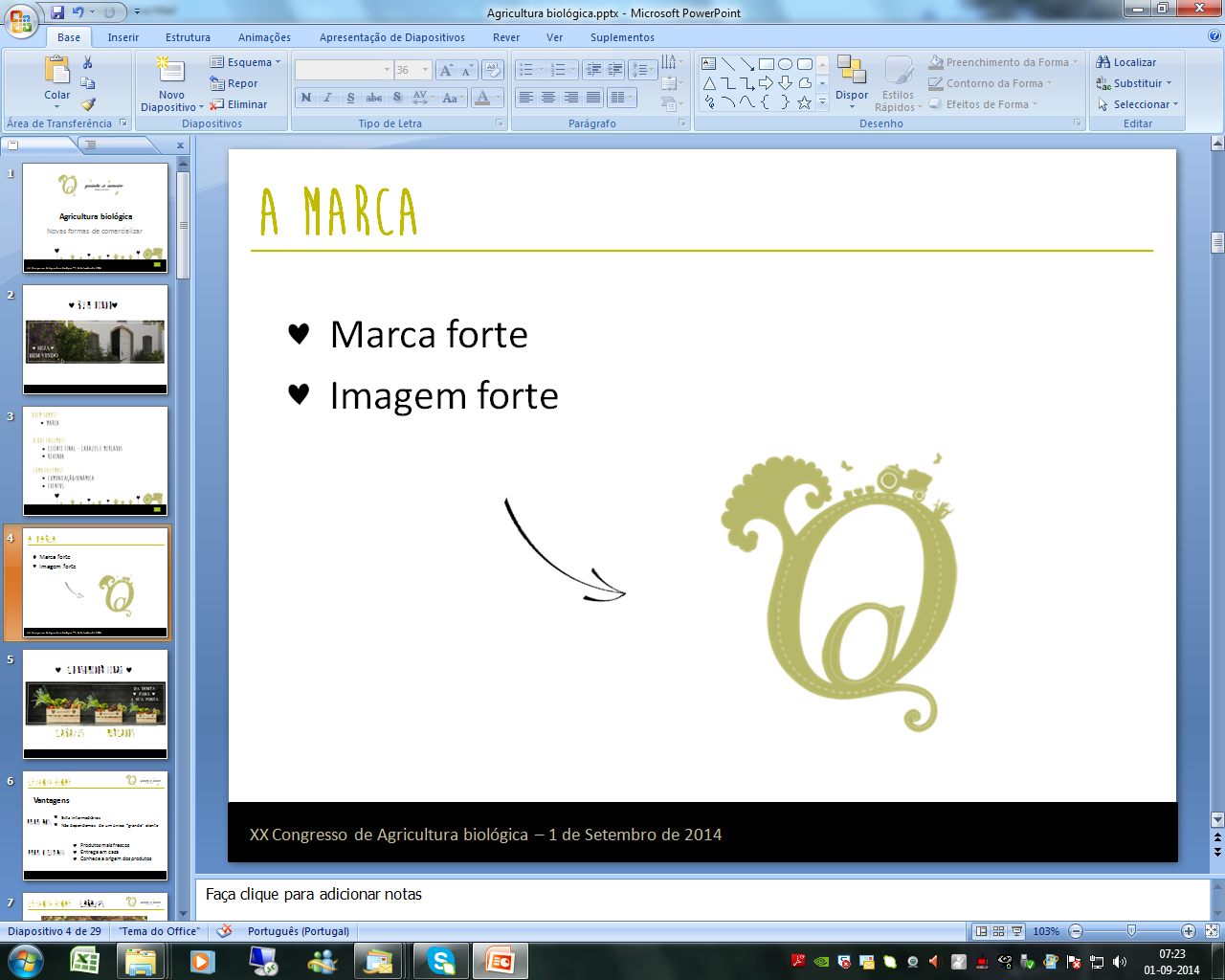 Marca forte
Imagem forte
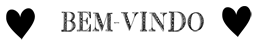 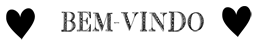 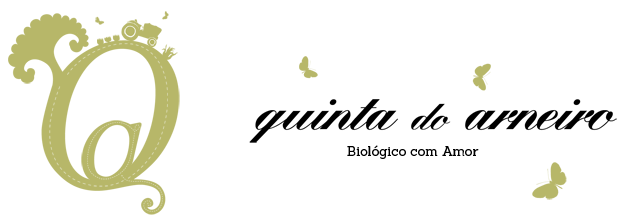 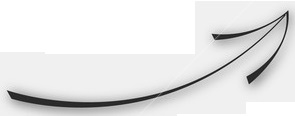 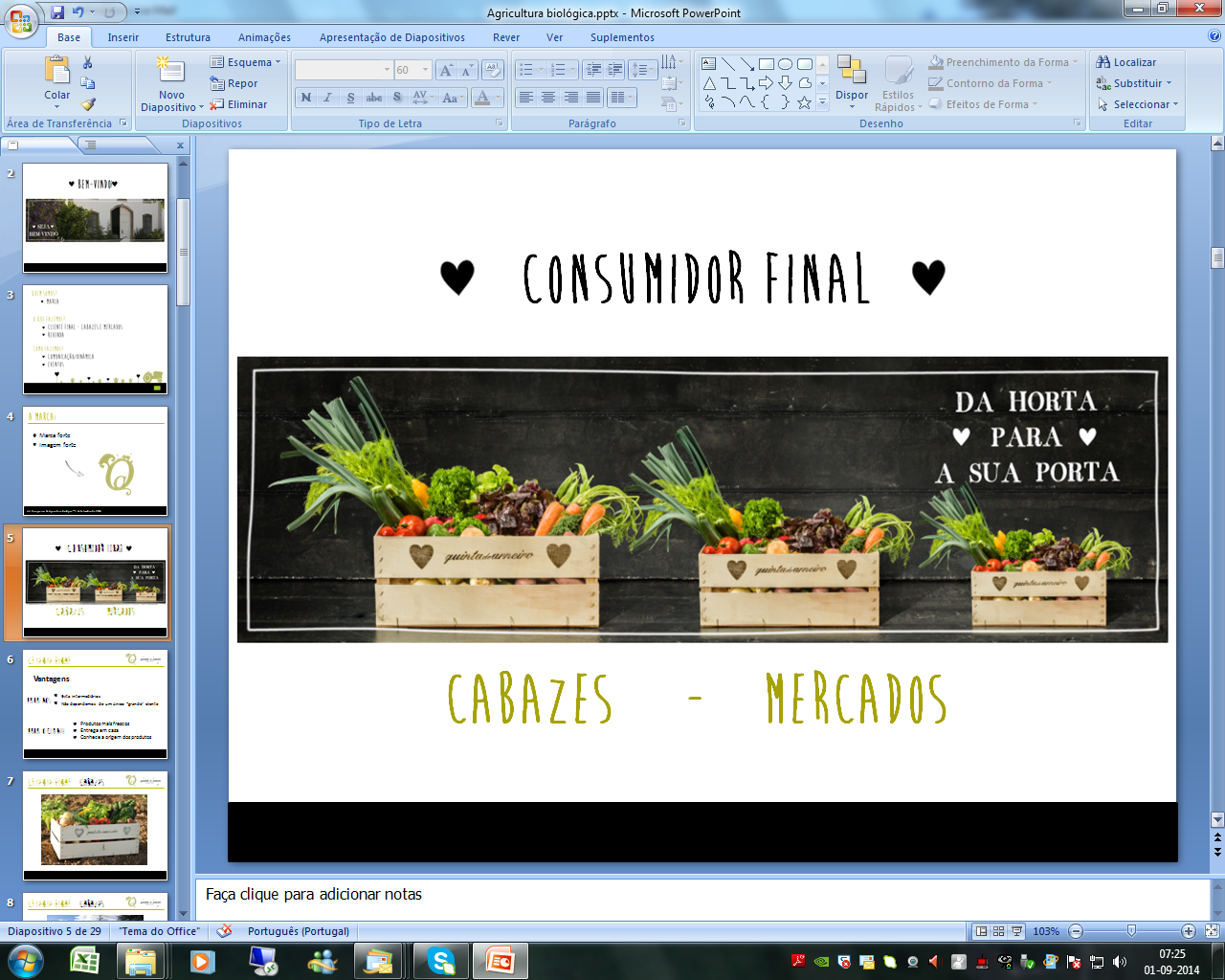 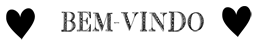 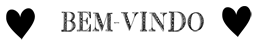 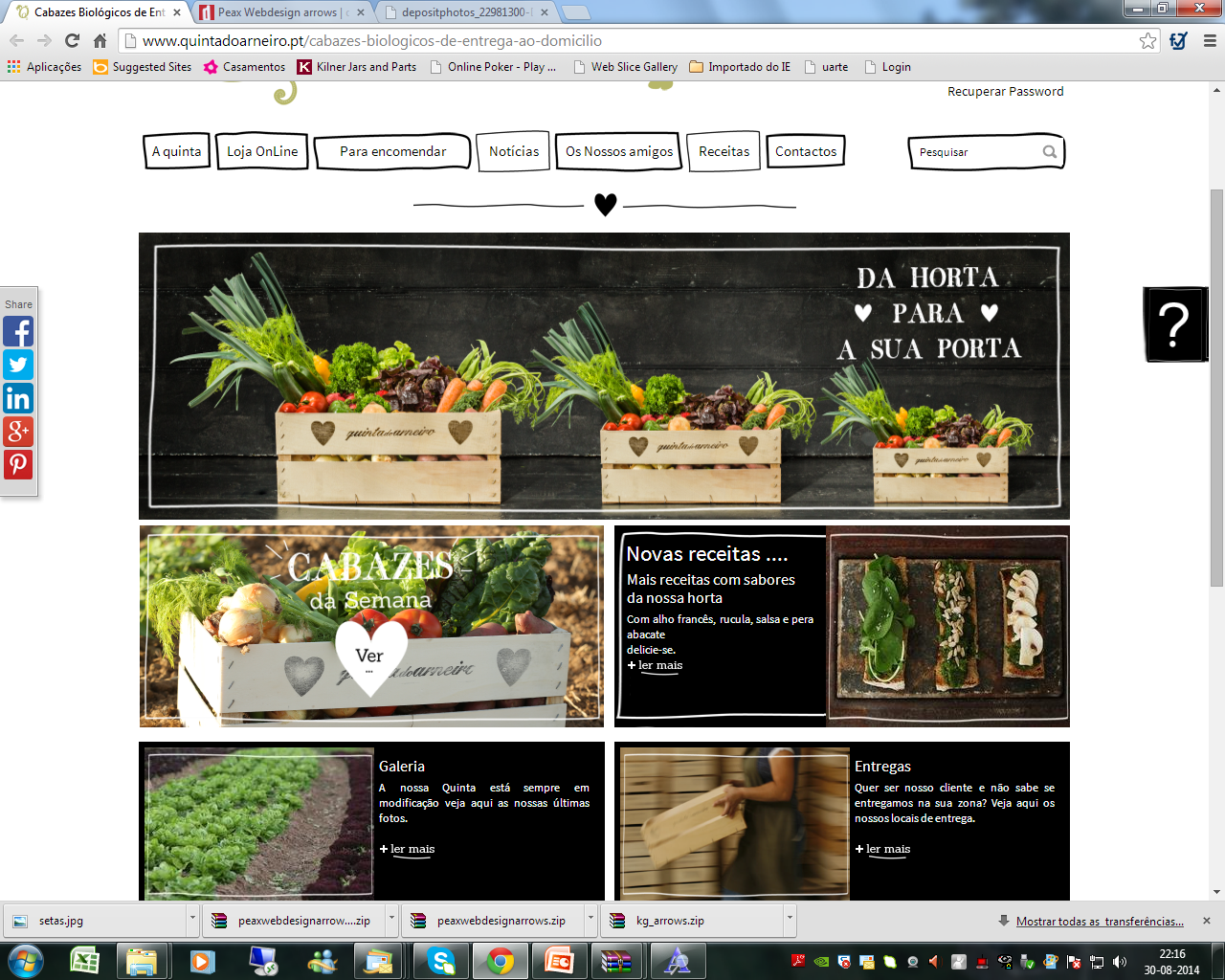 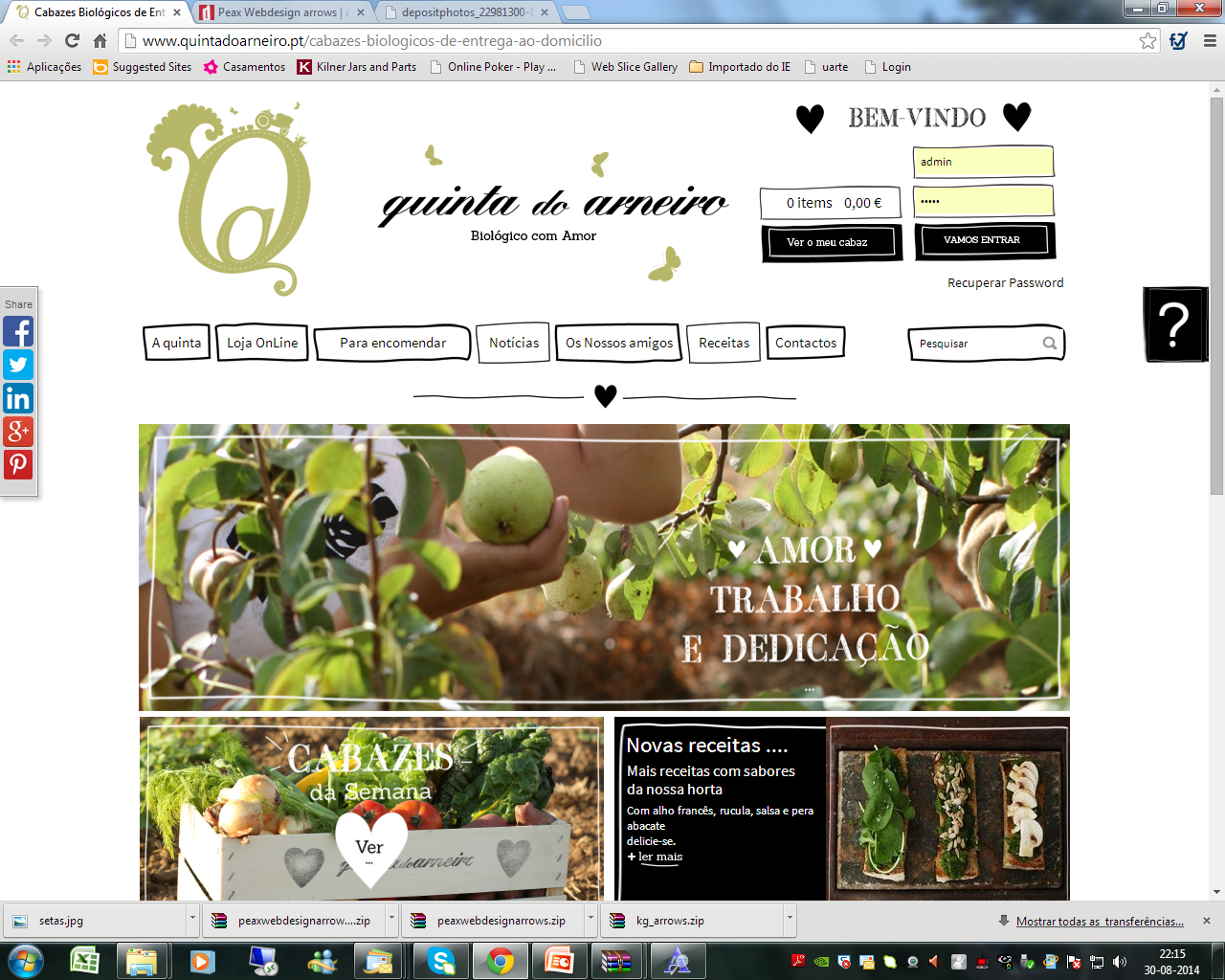 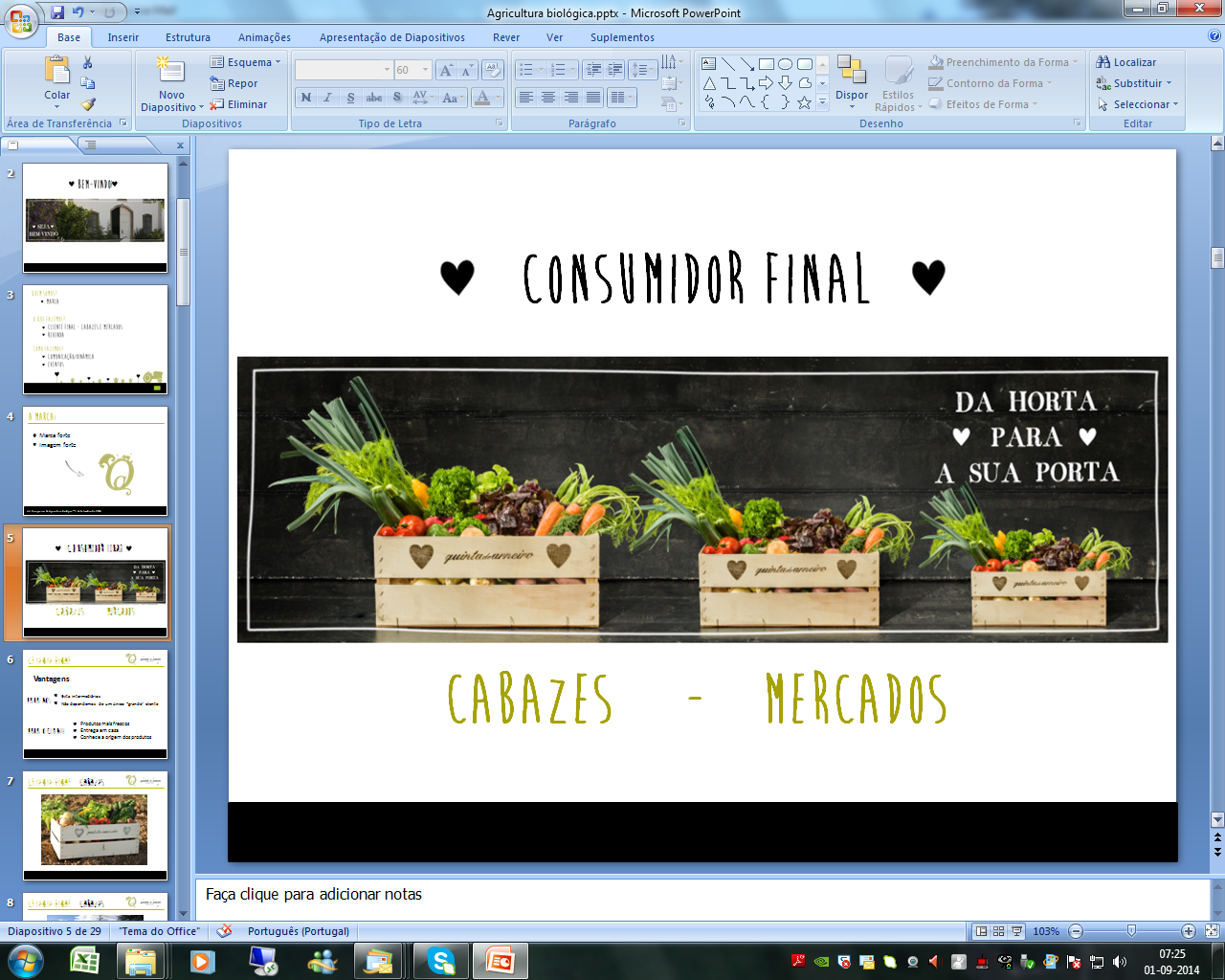 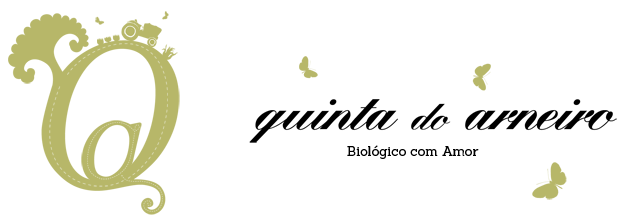 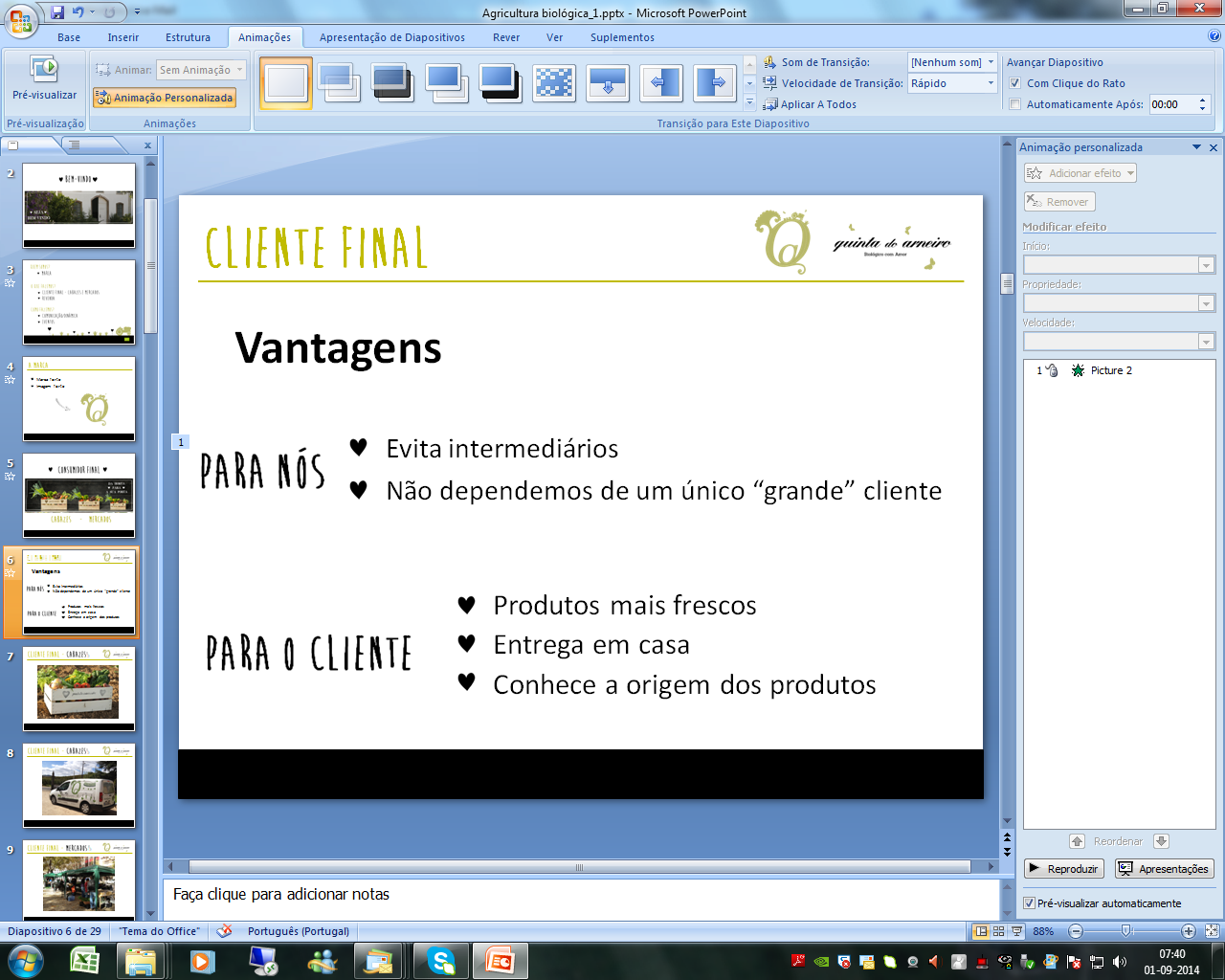 Vantagens
Evita intermediários
Não dependemos de um único “grande” cliente
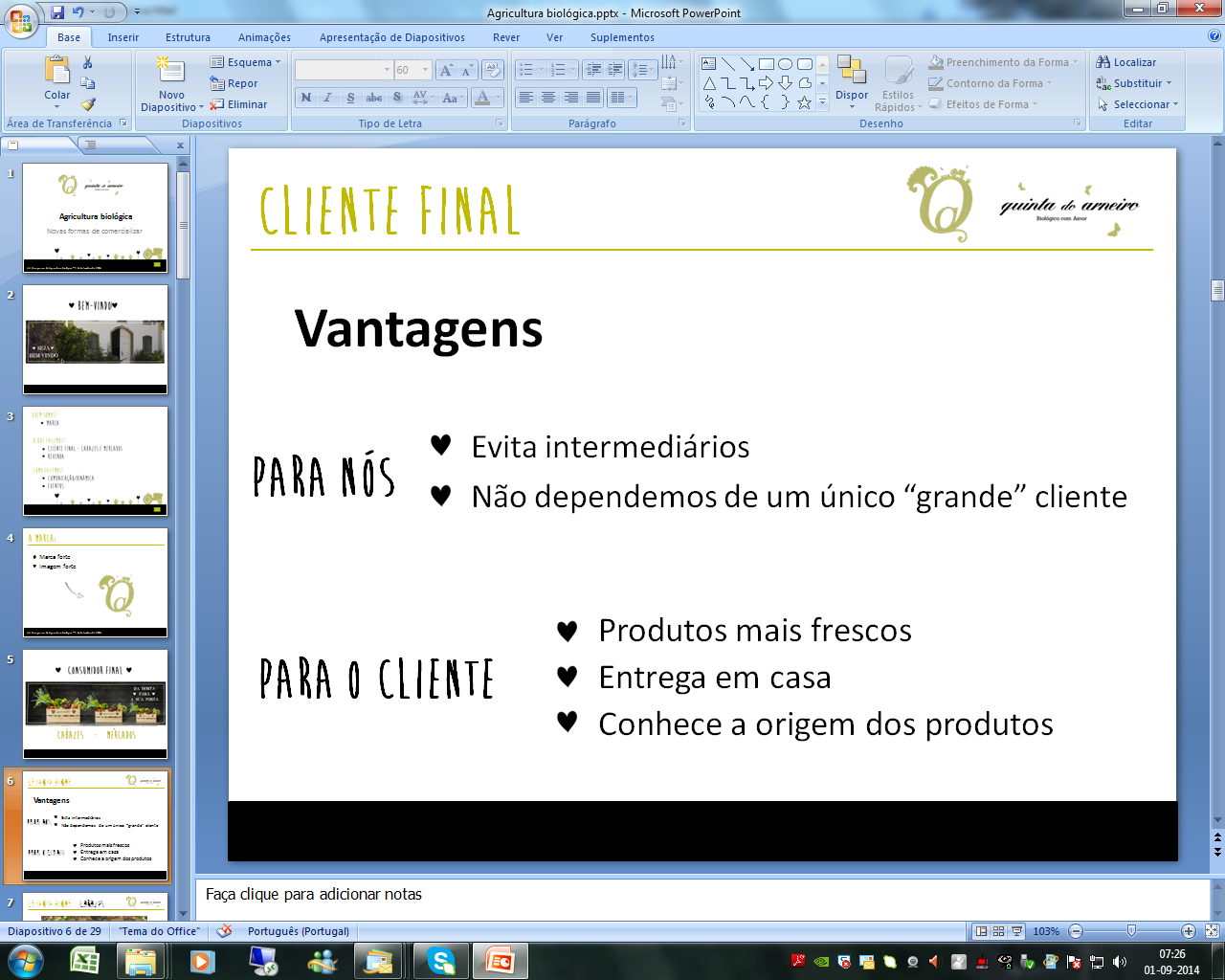 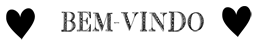 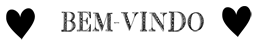 Produtos mais frescos
Entrega em casa
Conhece a origem dos produtos
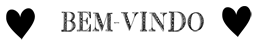 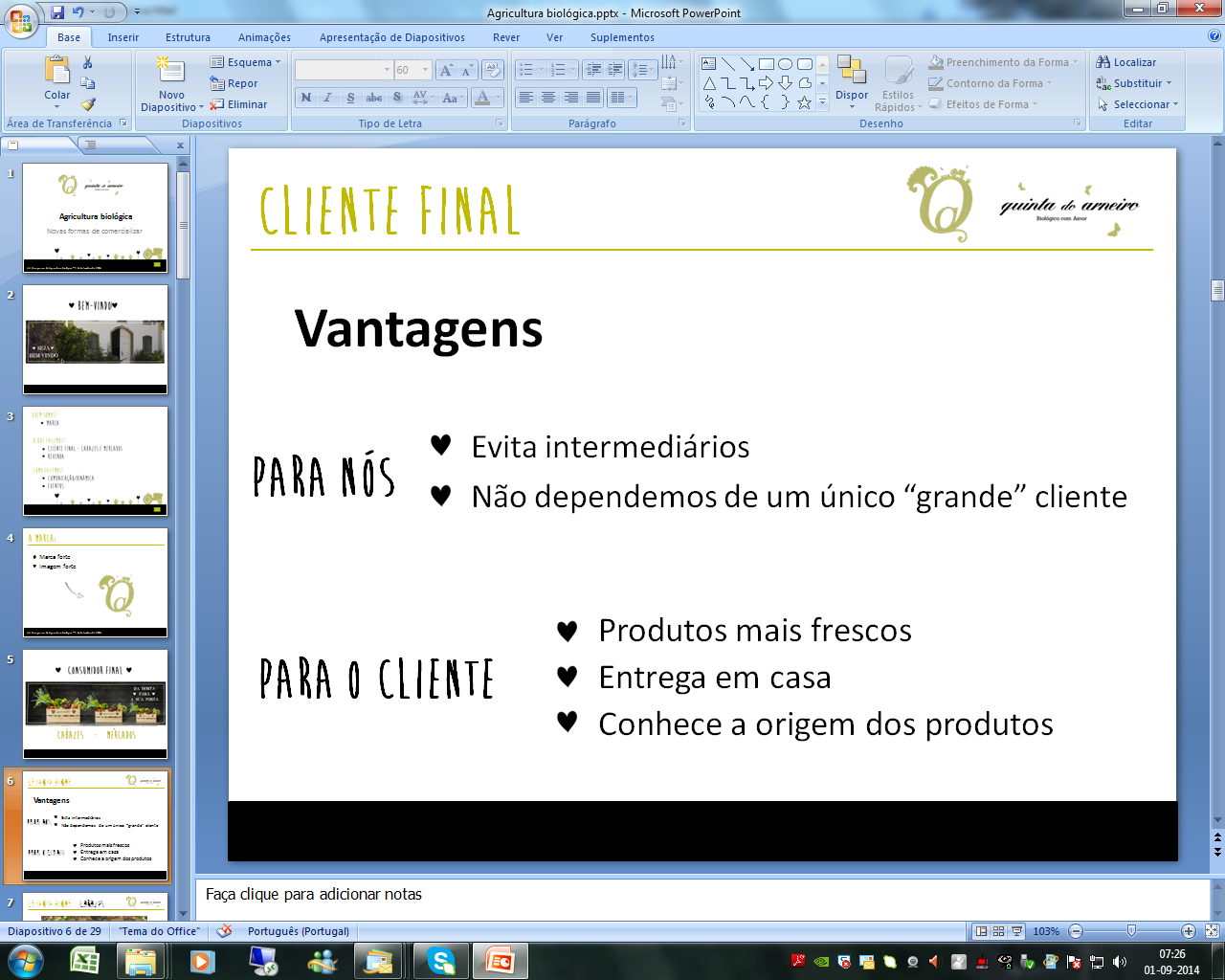 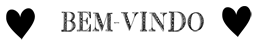 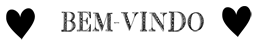 Cliente final - cabazes
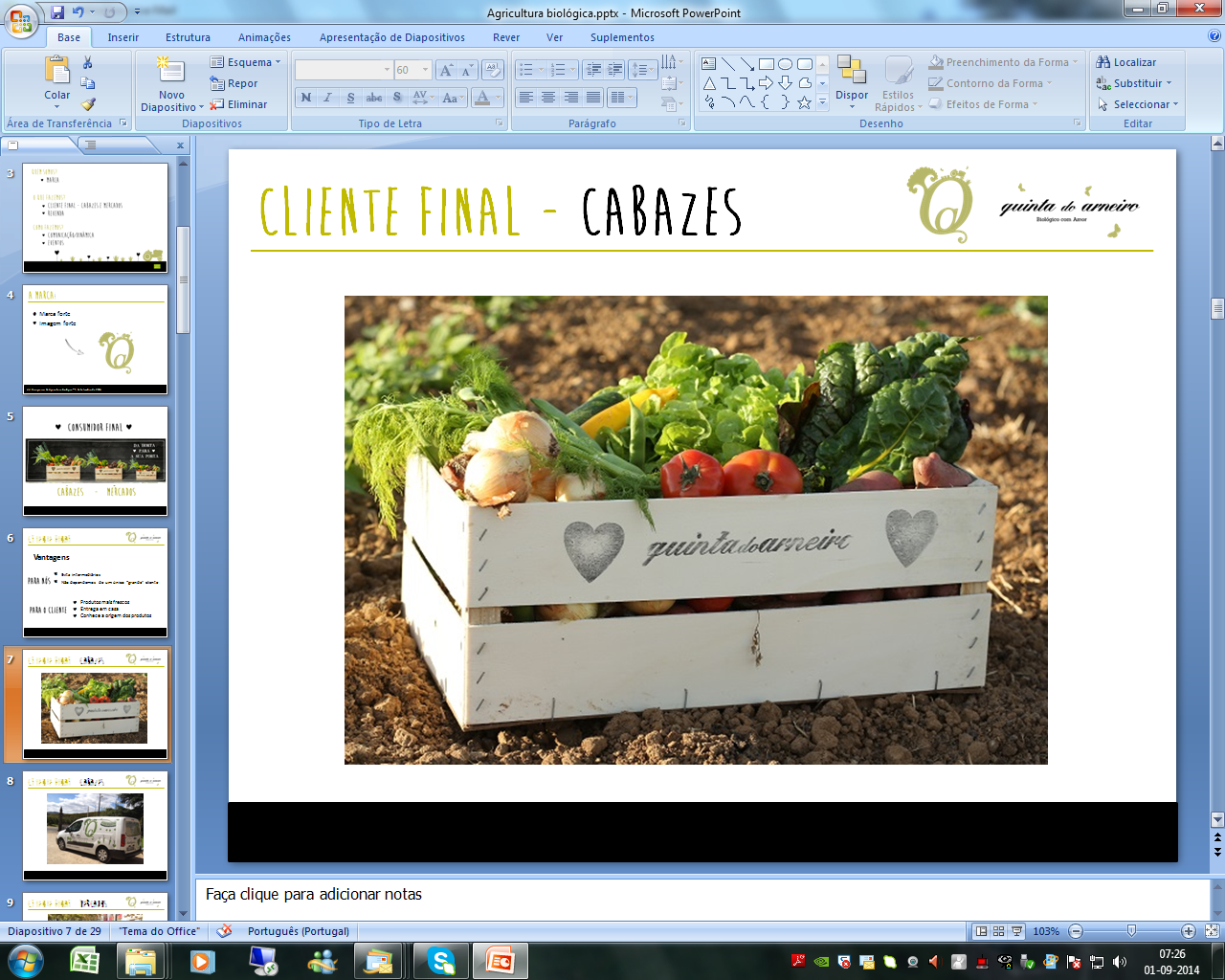 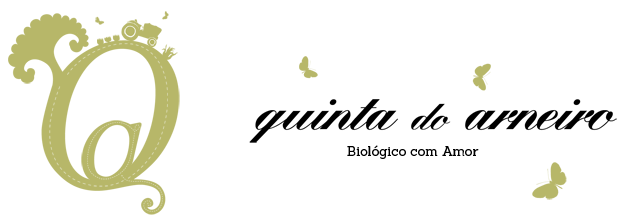 Cliente final - cabazes
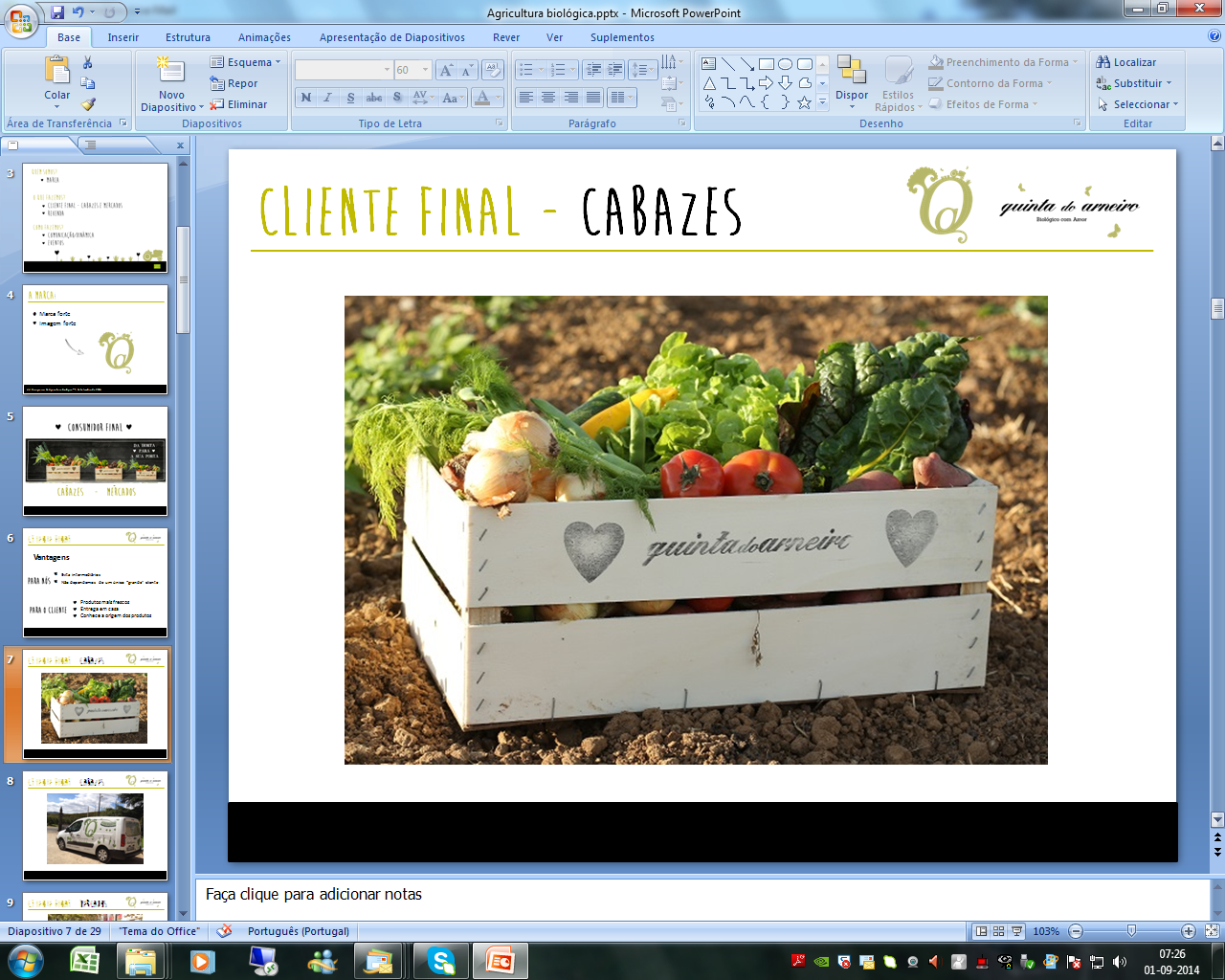 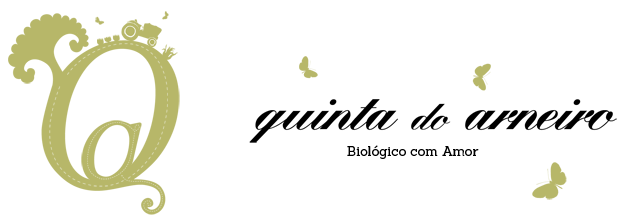 Cliente final - mercados
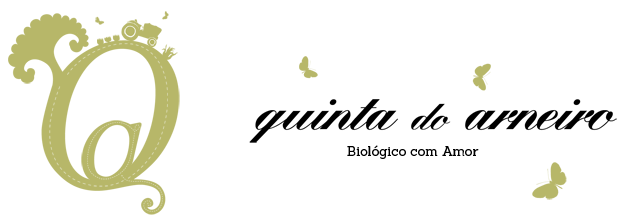 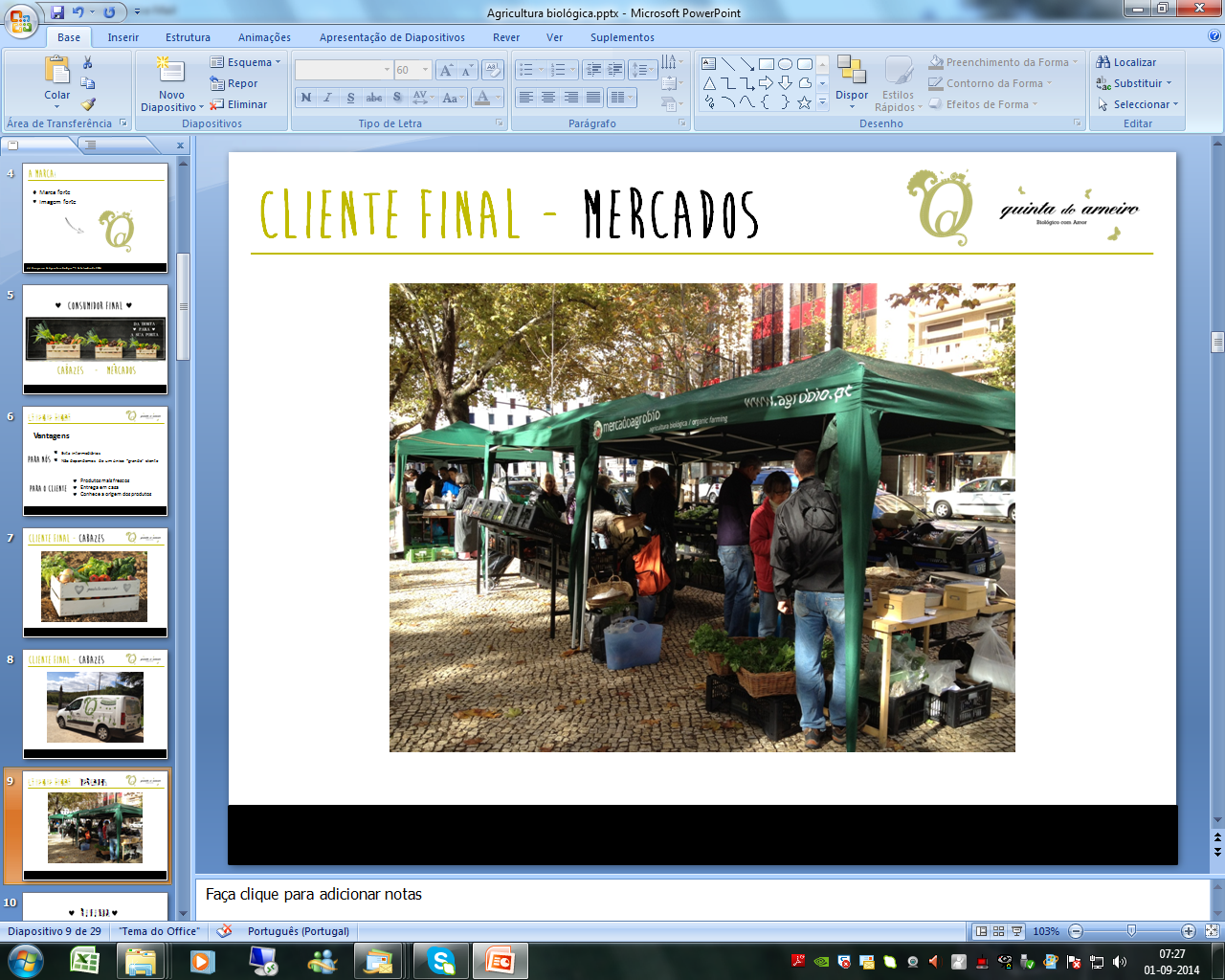 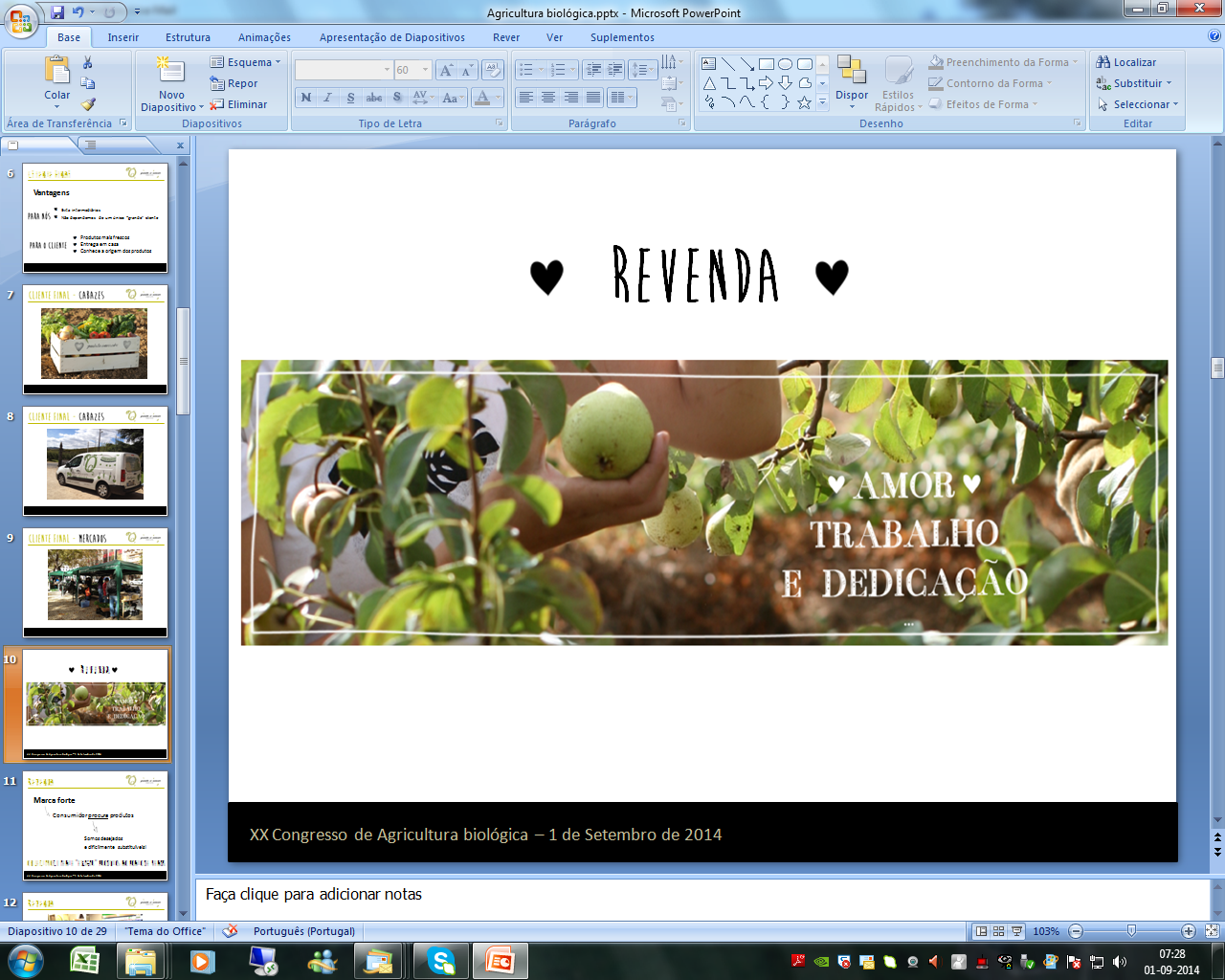 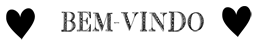 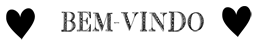 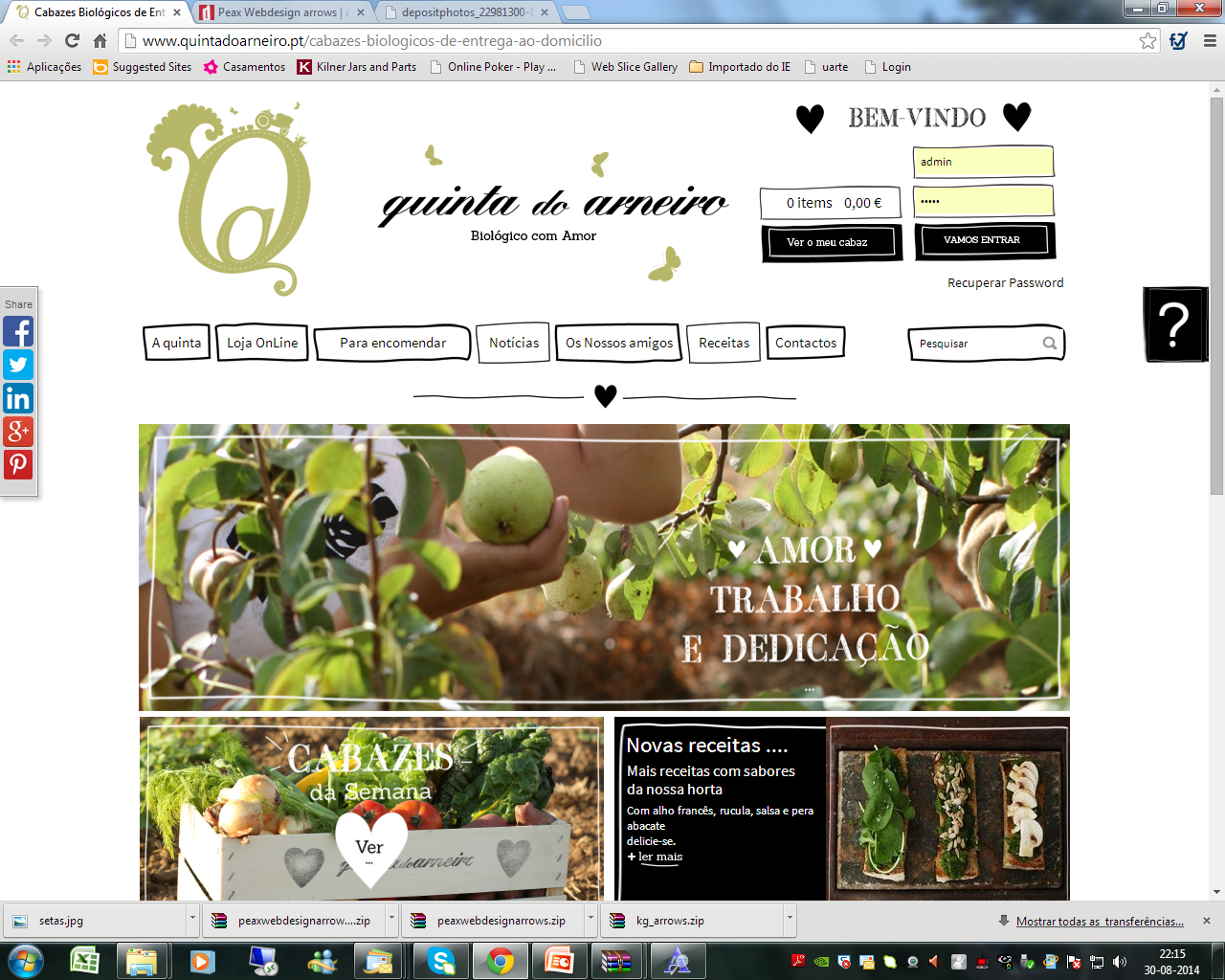 revenda
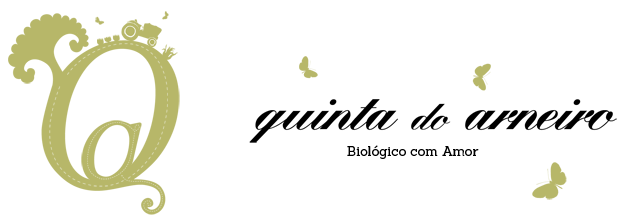 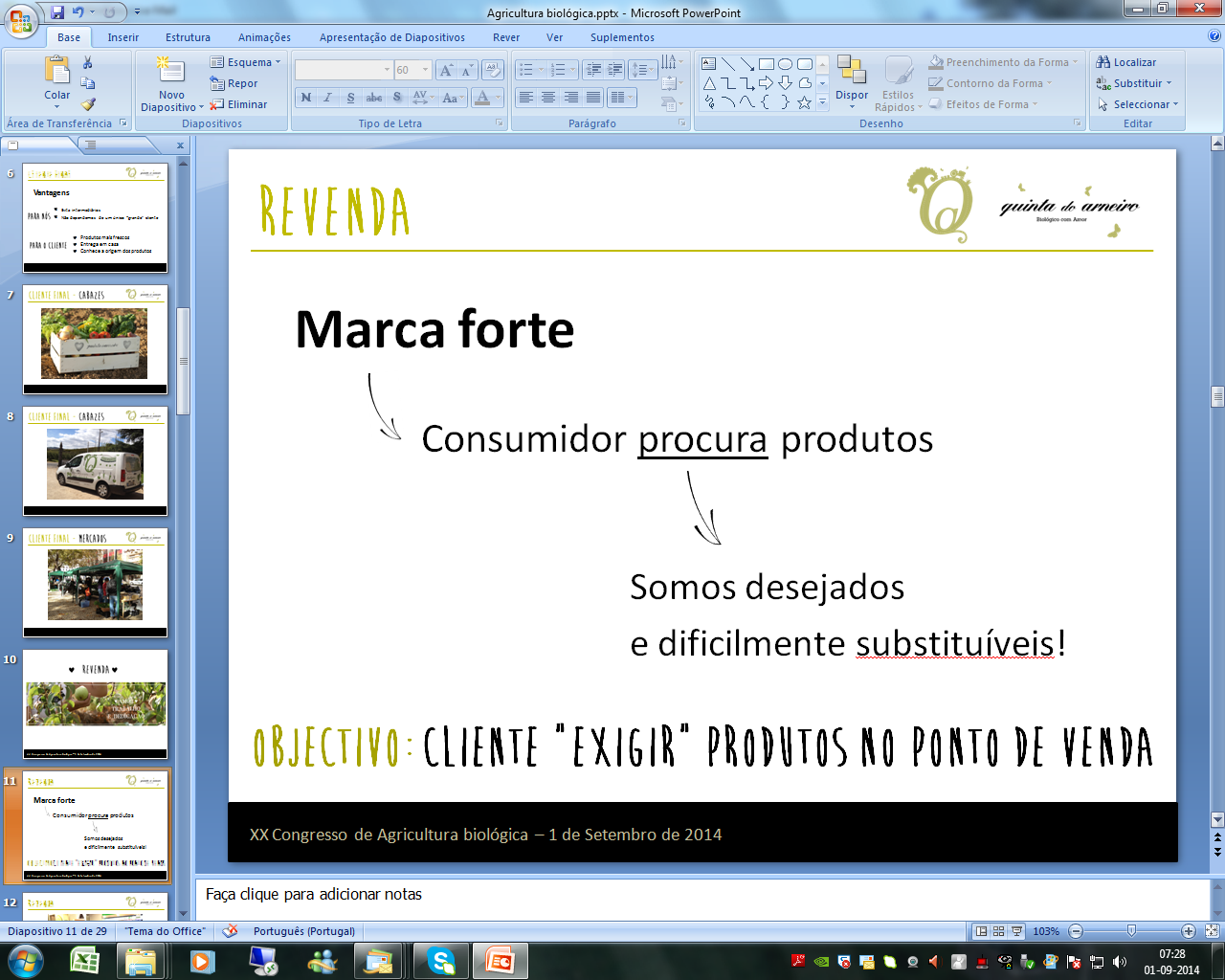 Marca forte
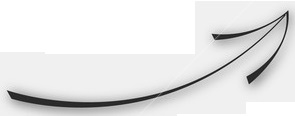 Consumidor procura produtos
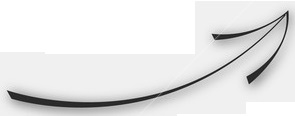 Somos desejados 
e dificilmente substituíveis!
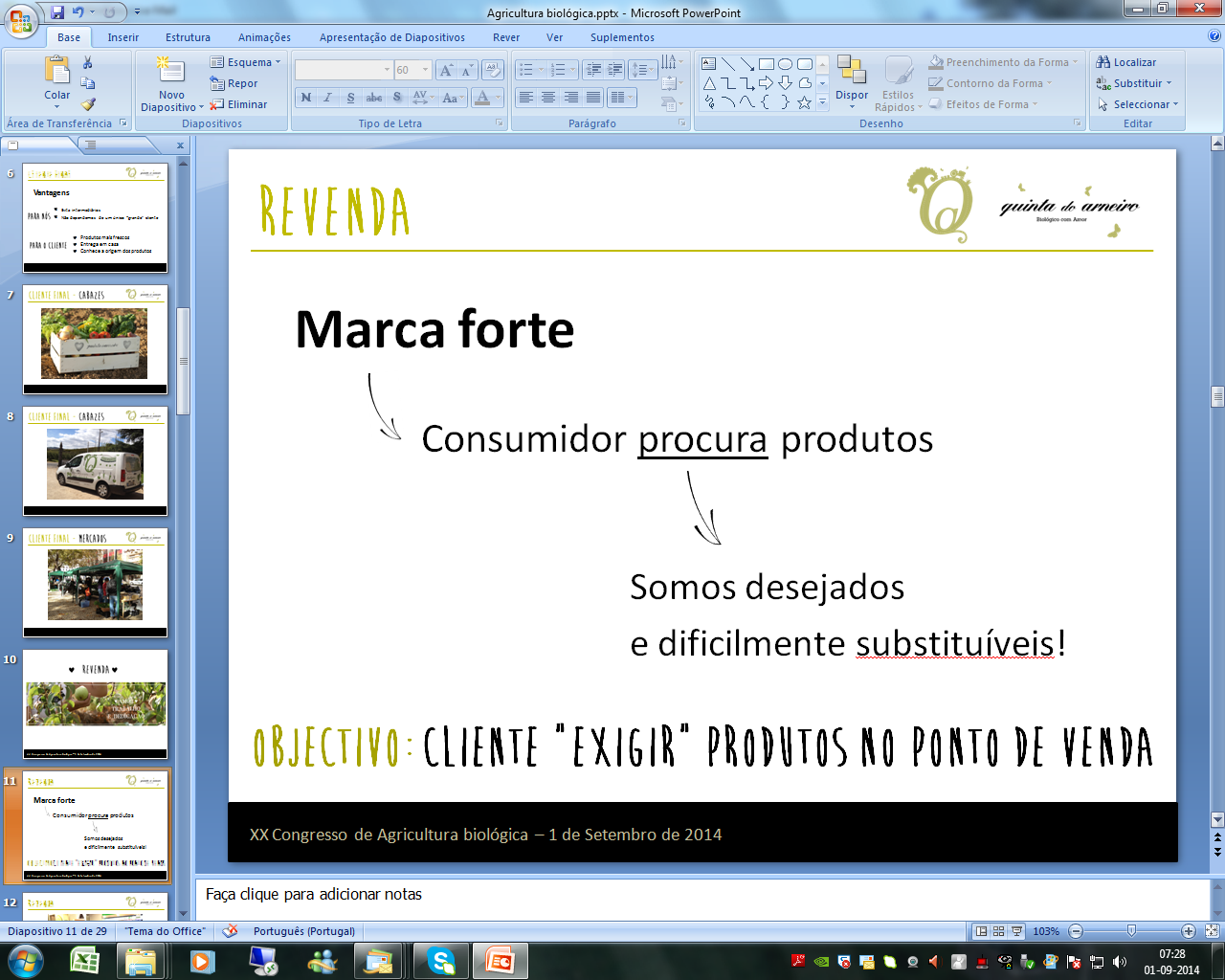 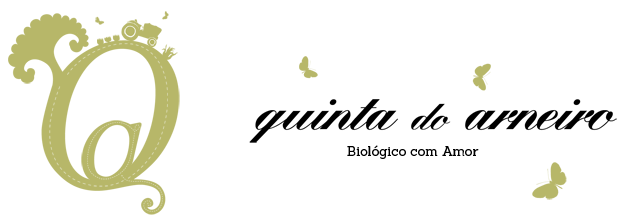 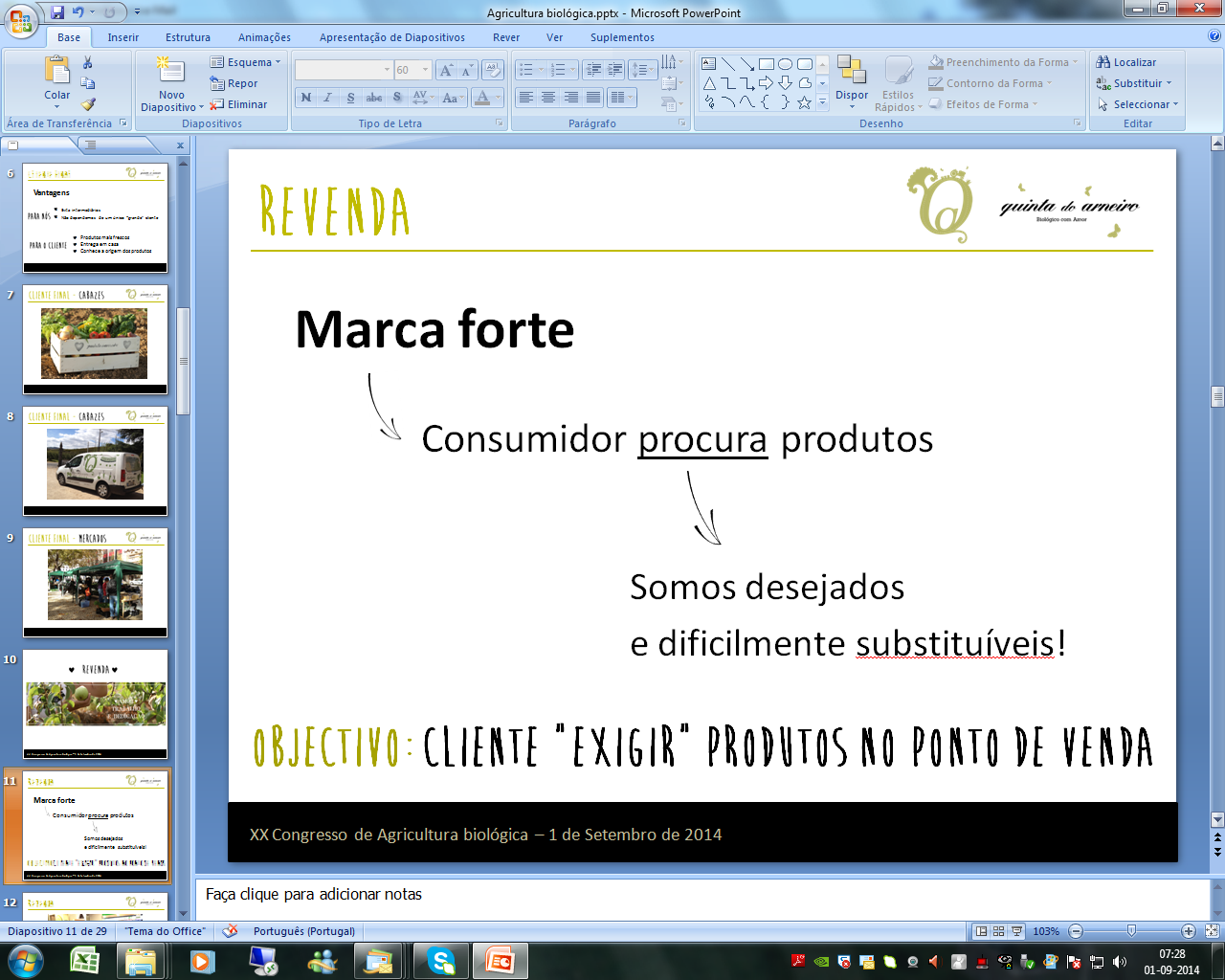 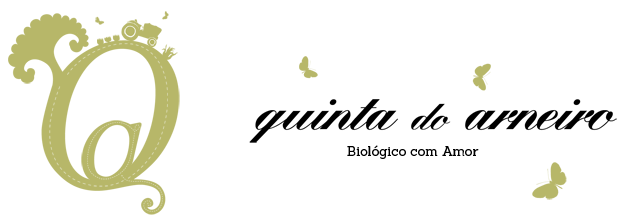 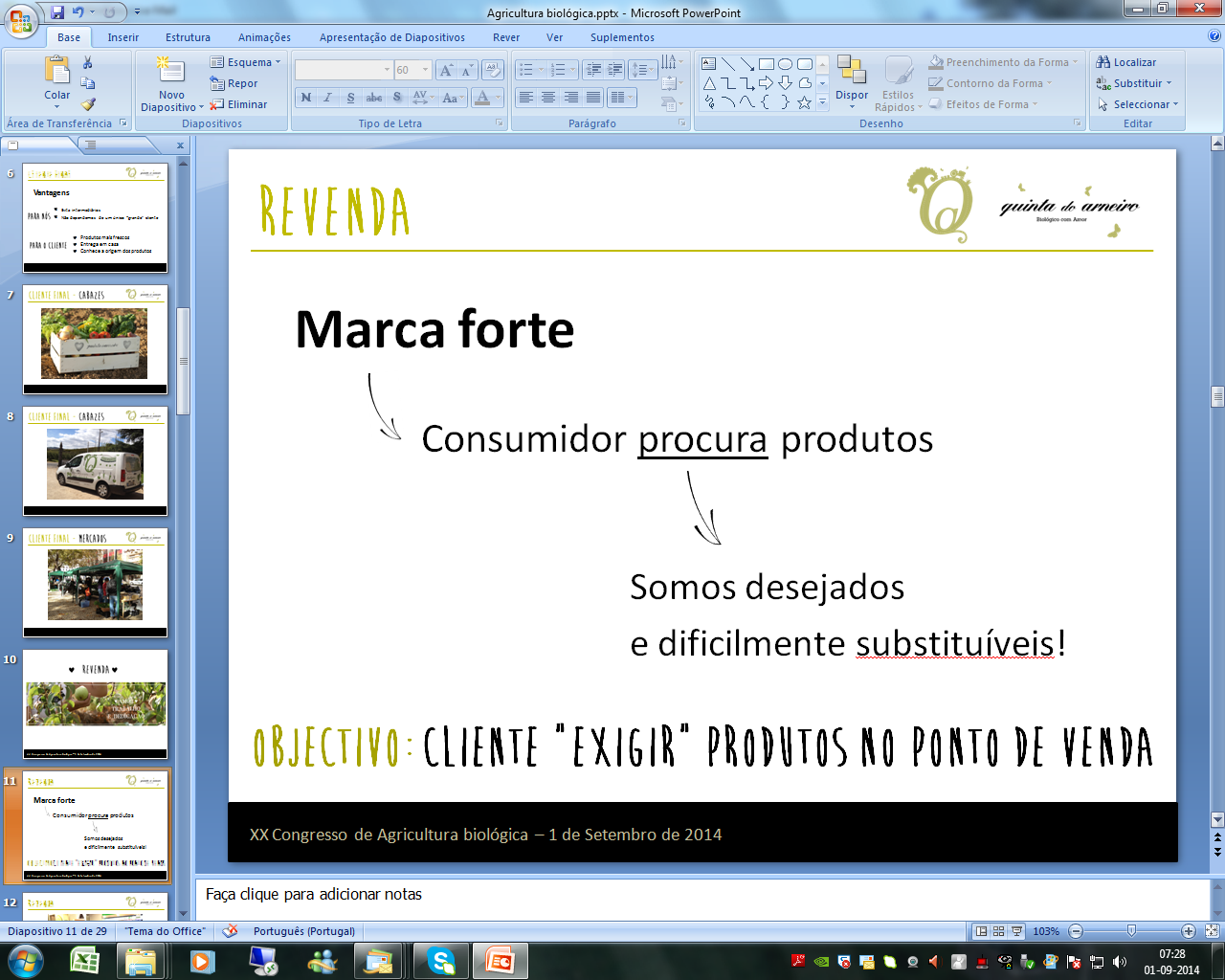 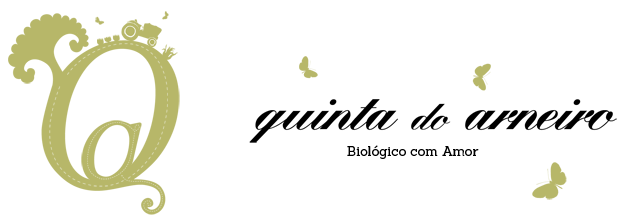 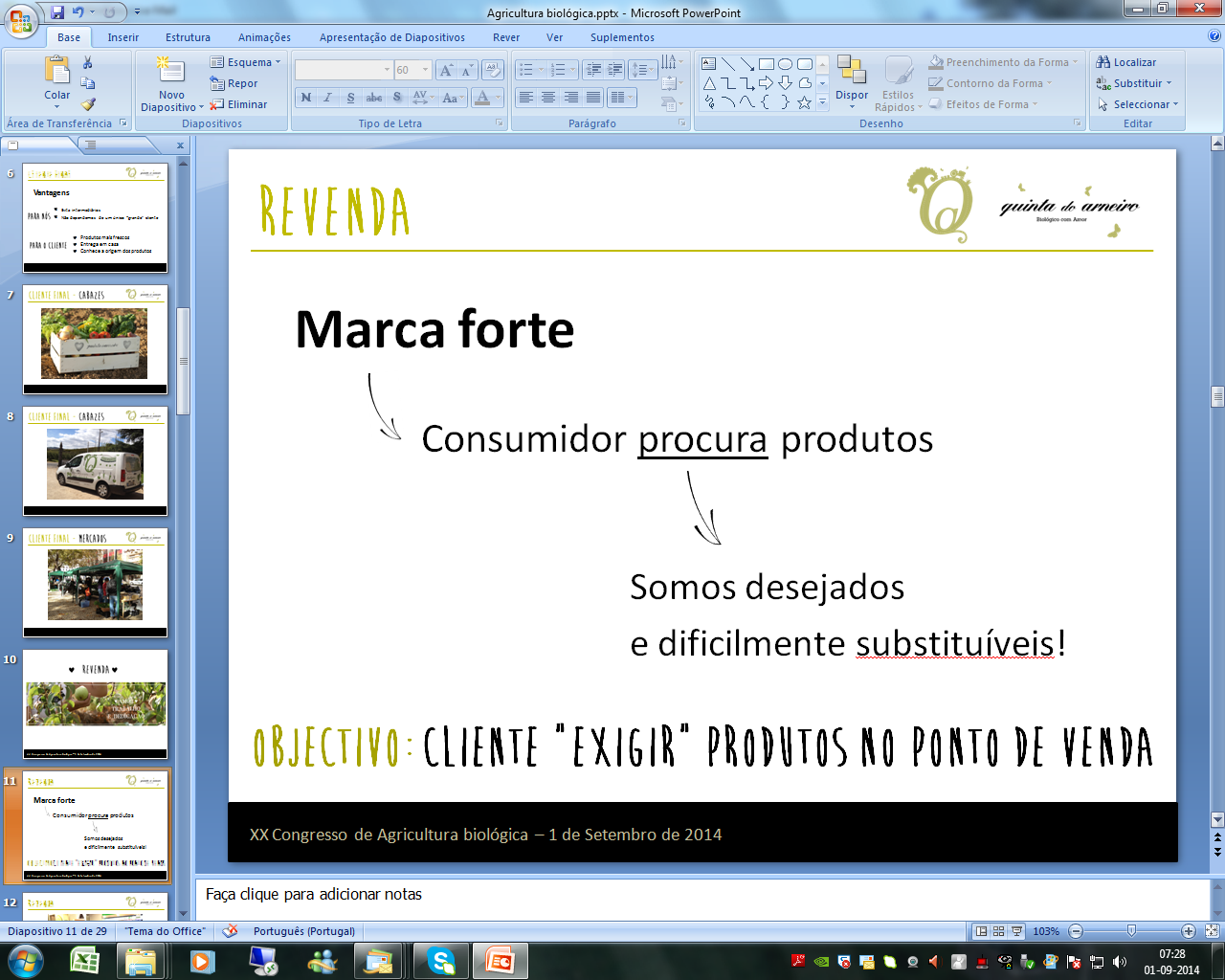 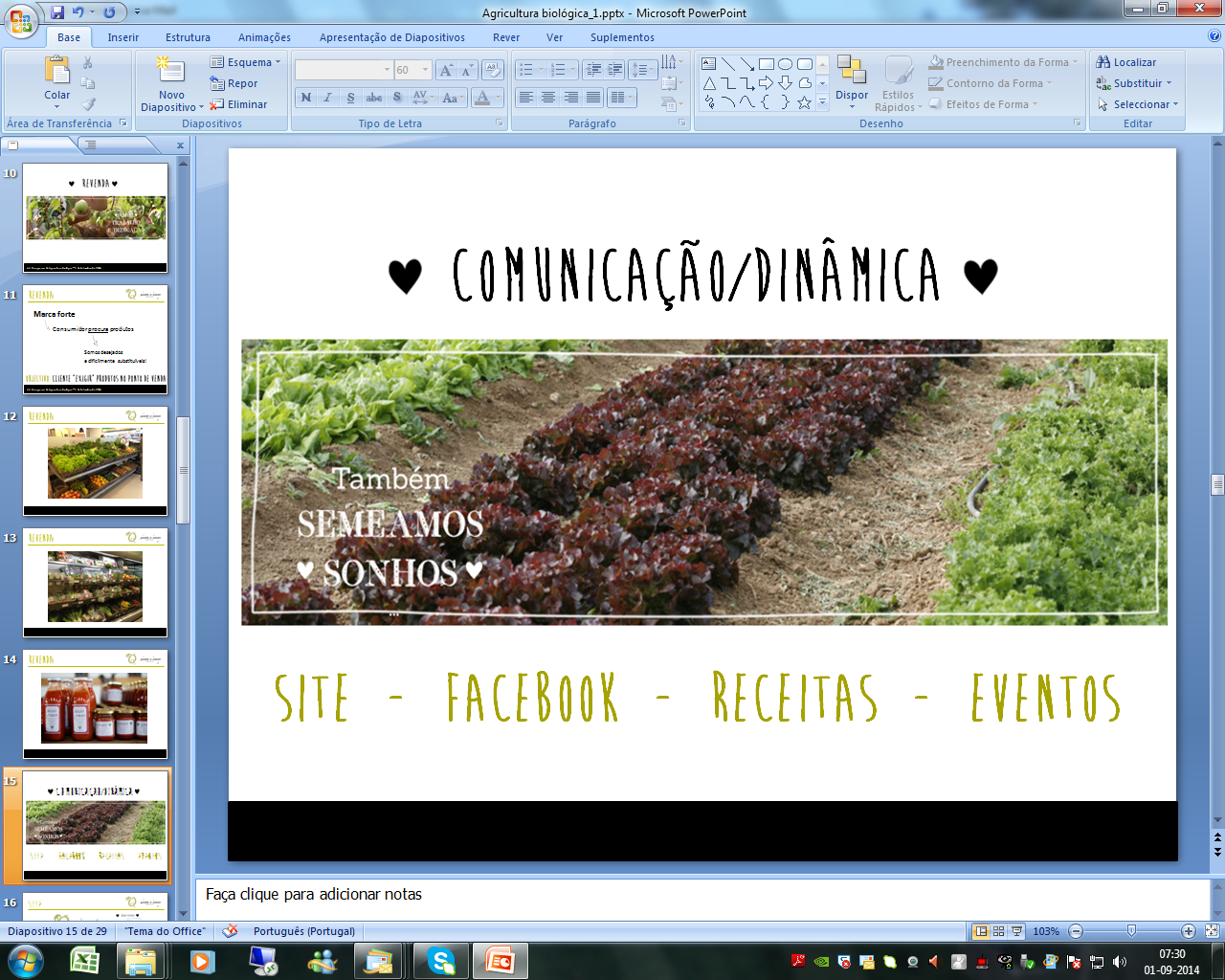 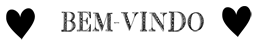 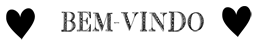 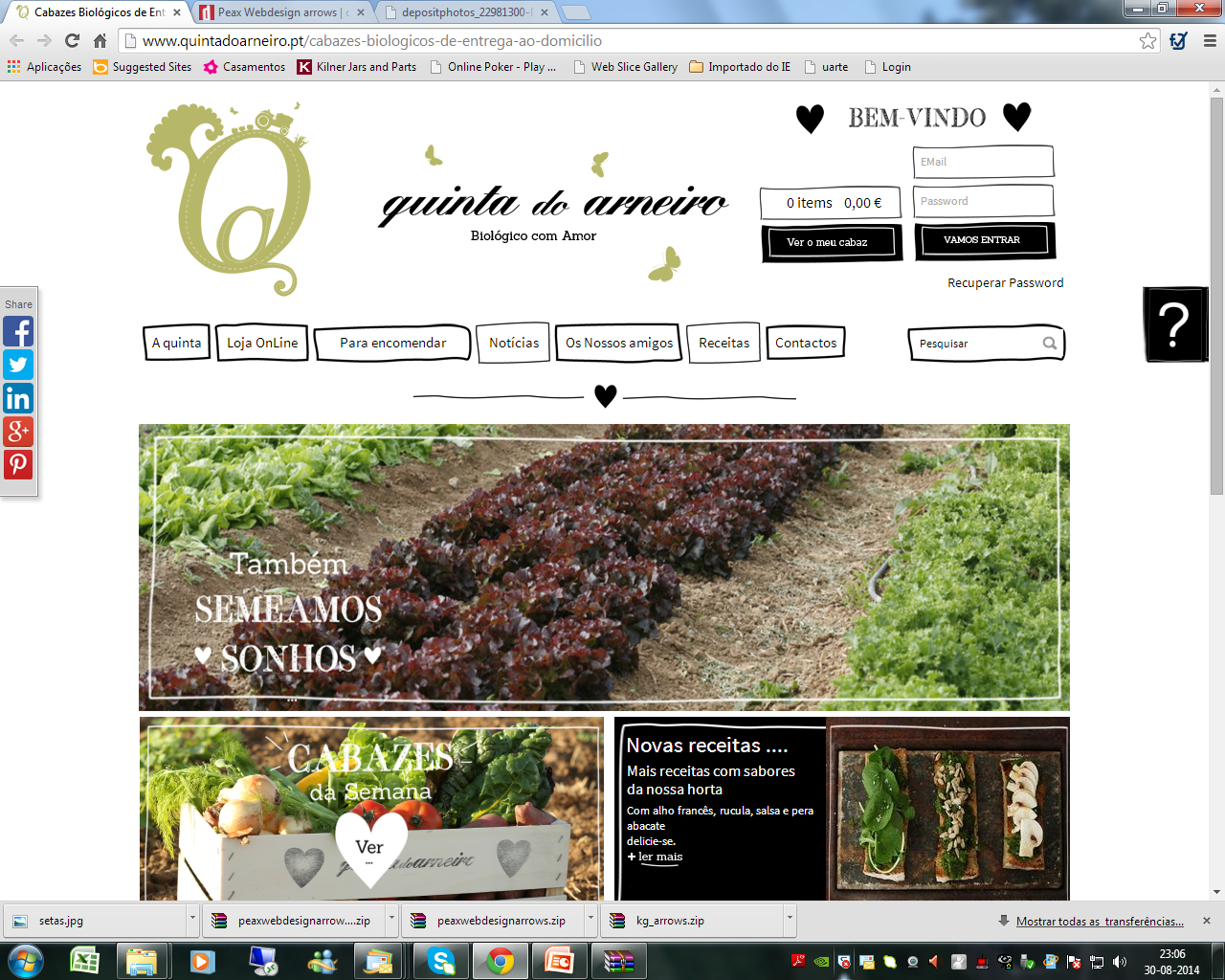 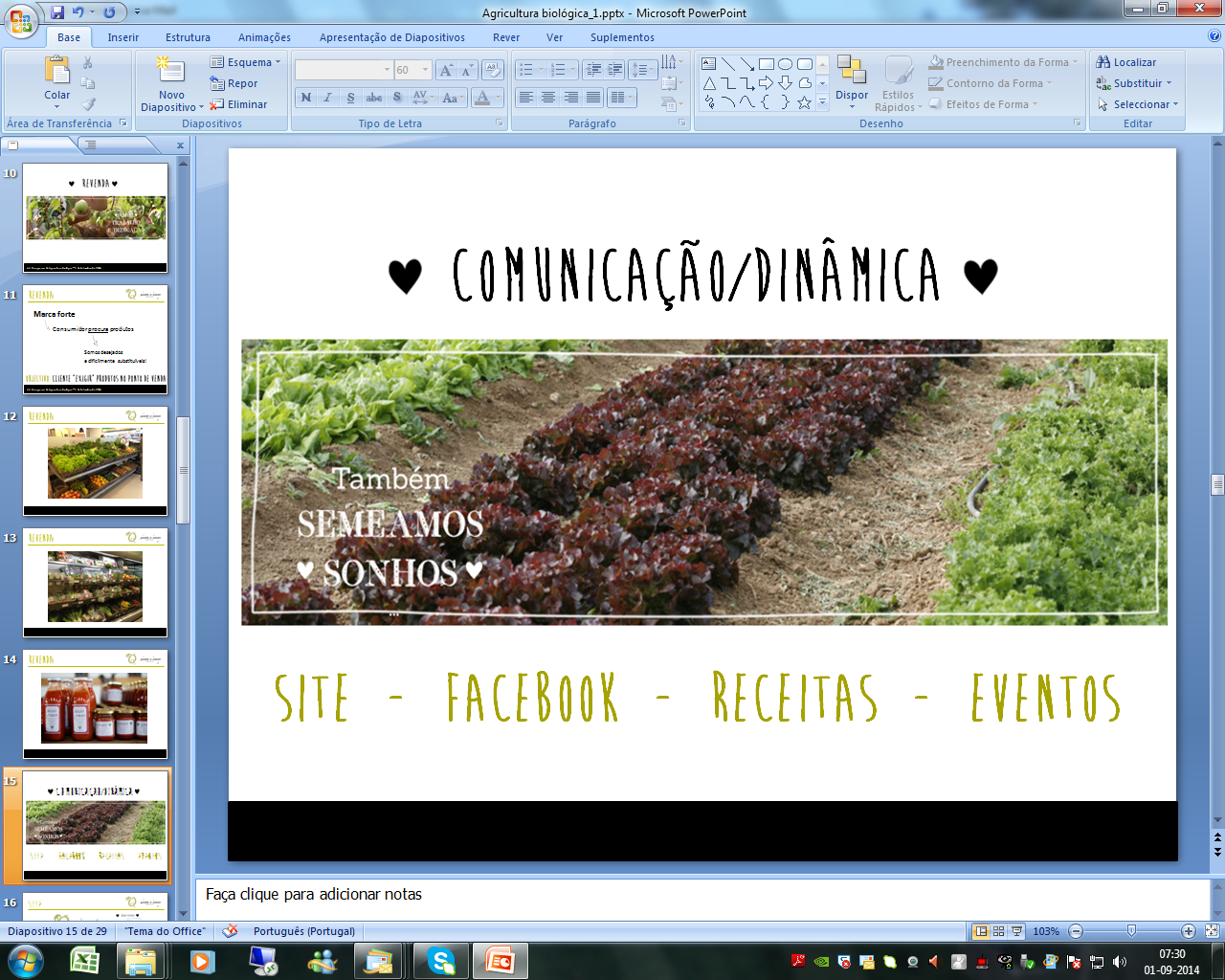 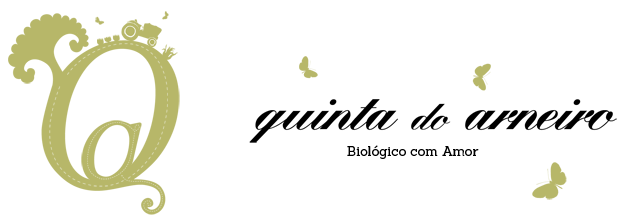 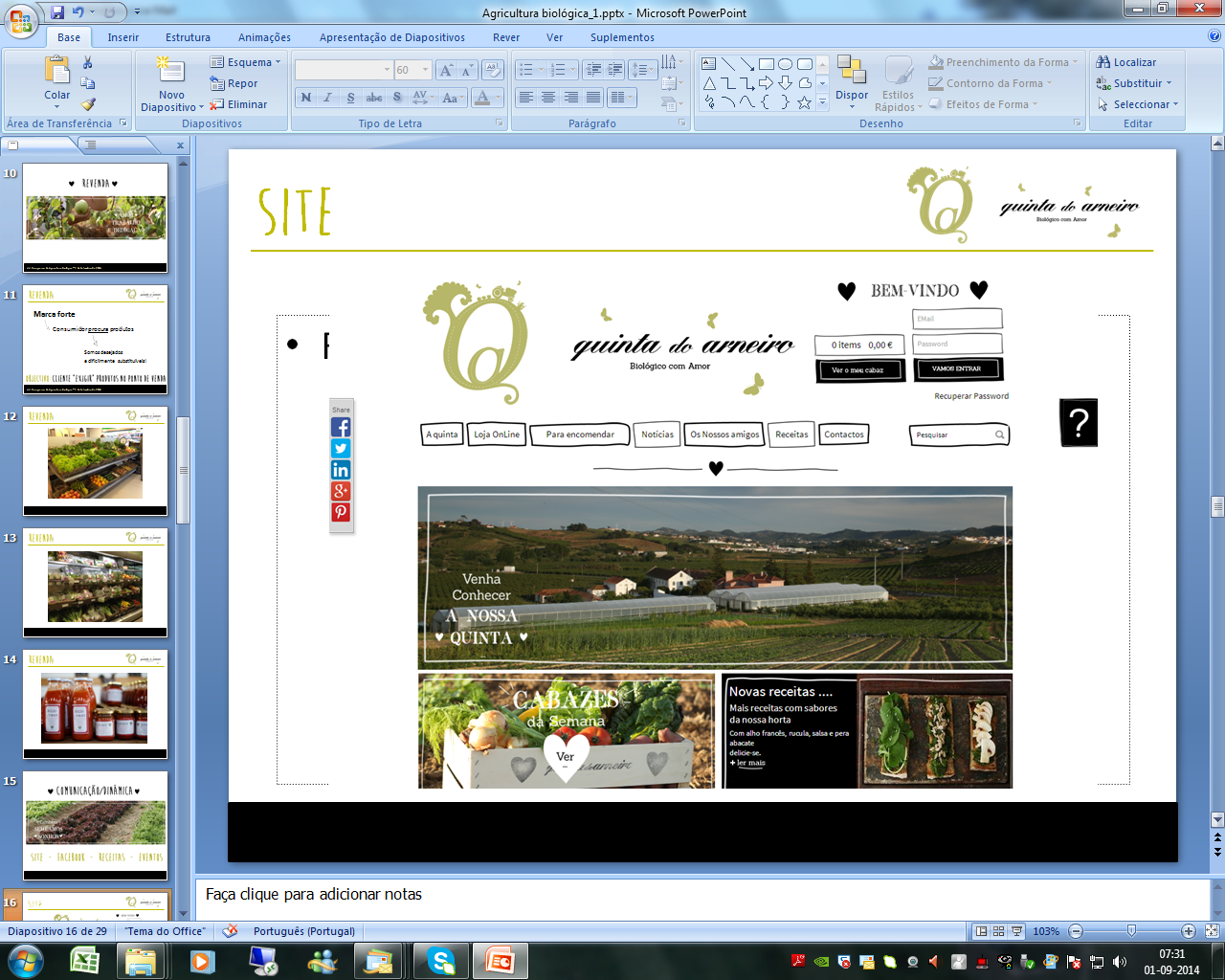 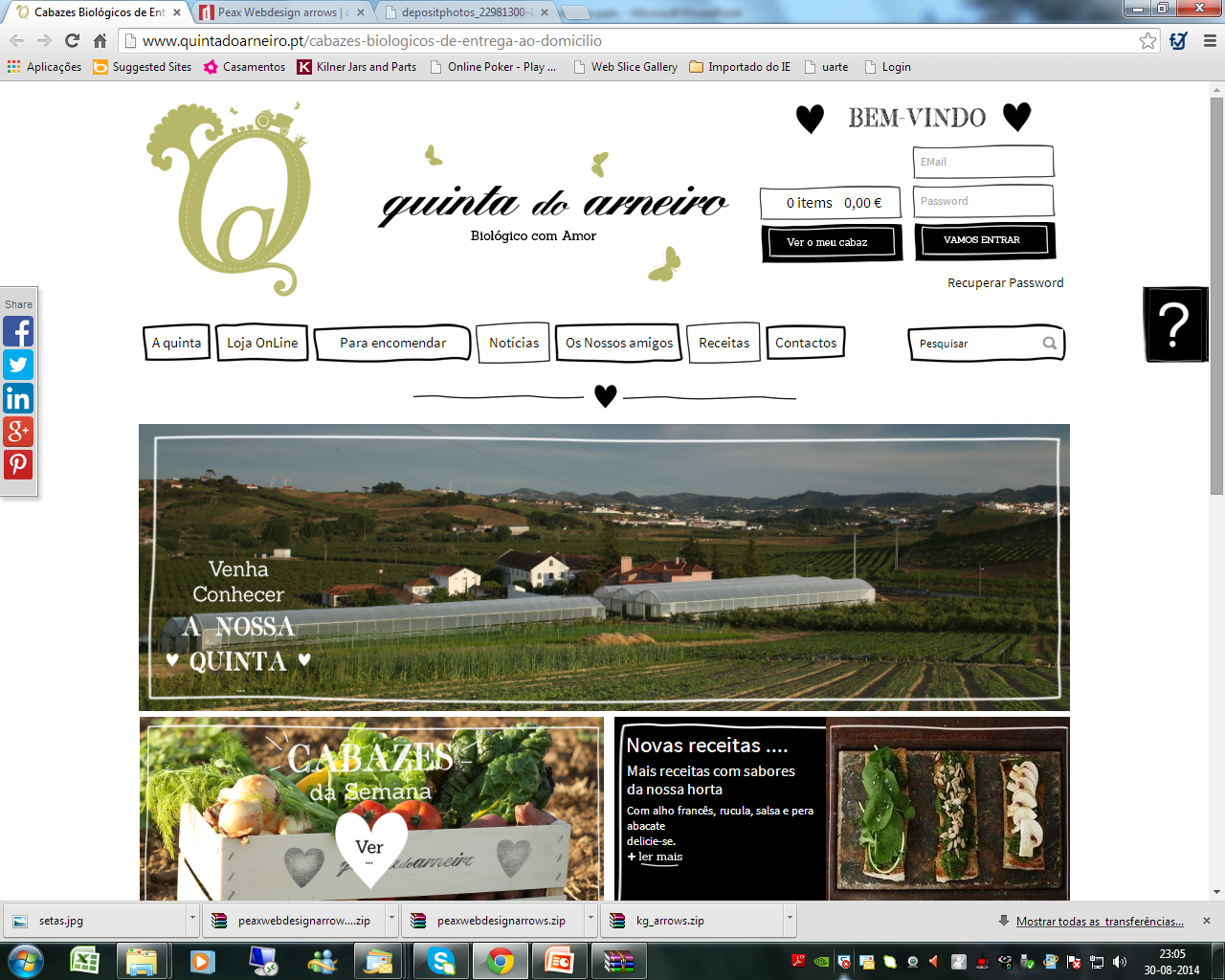 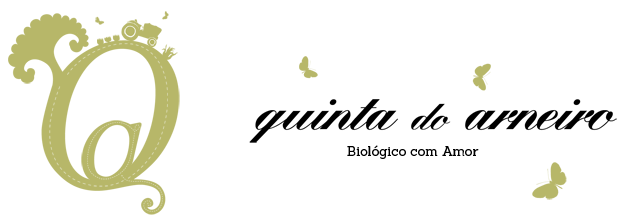 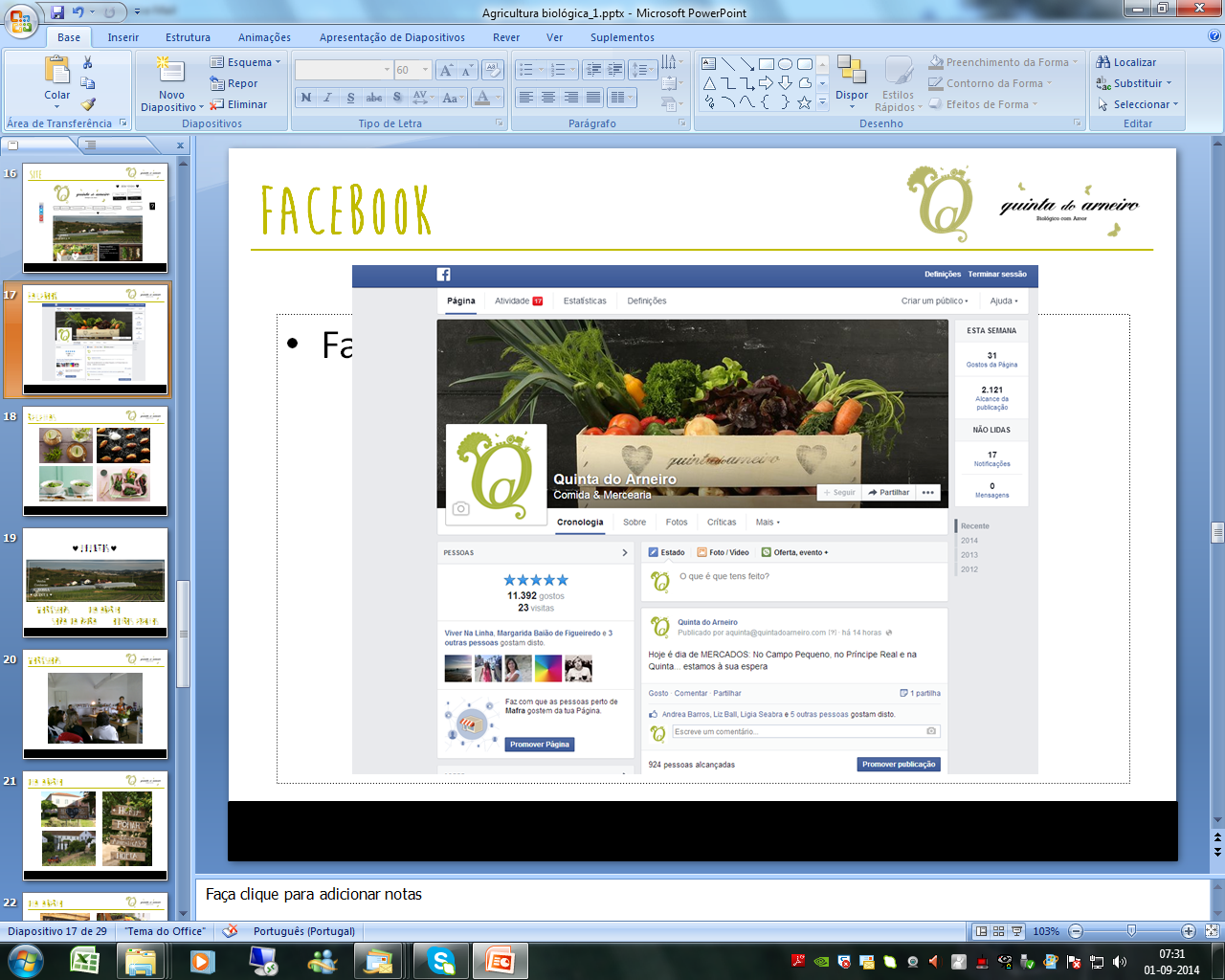 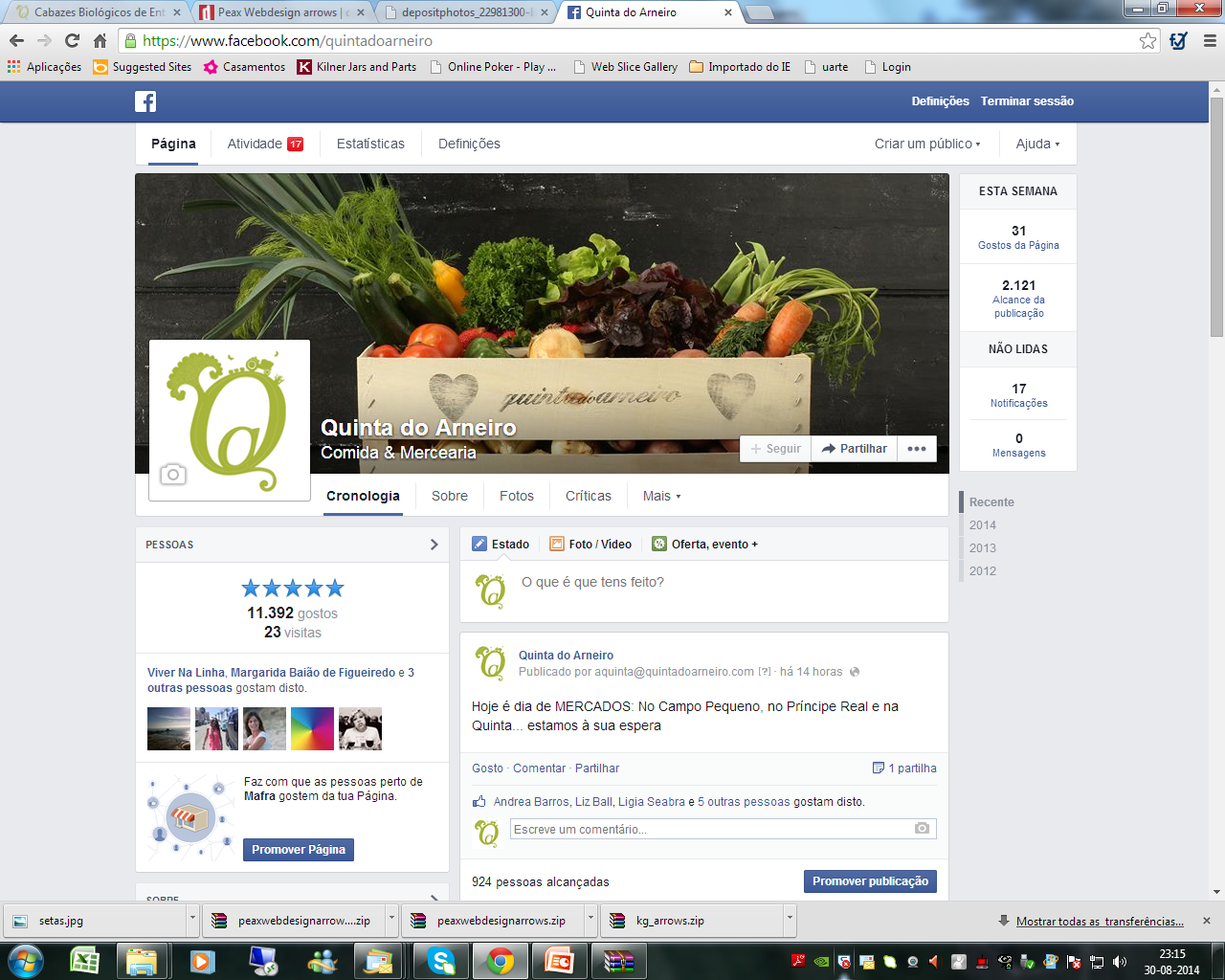 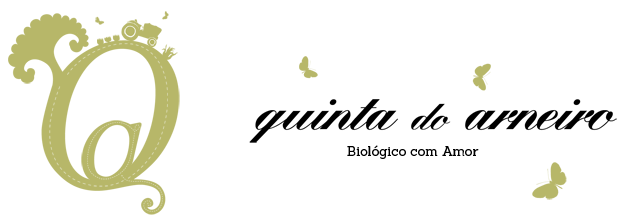 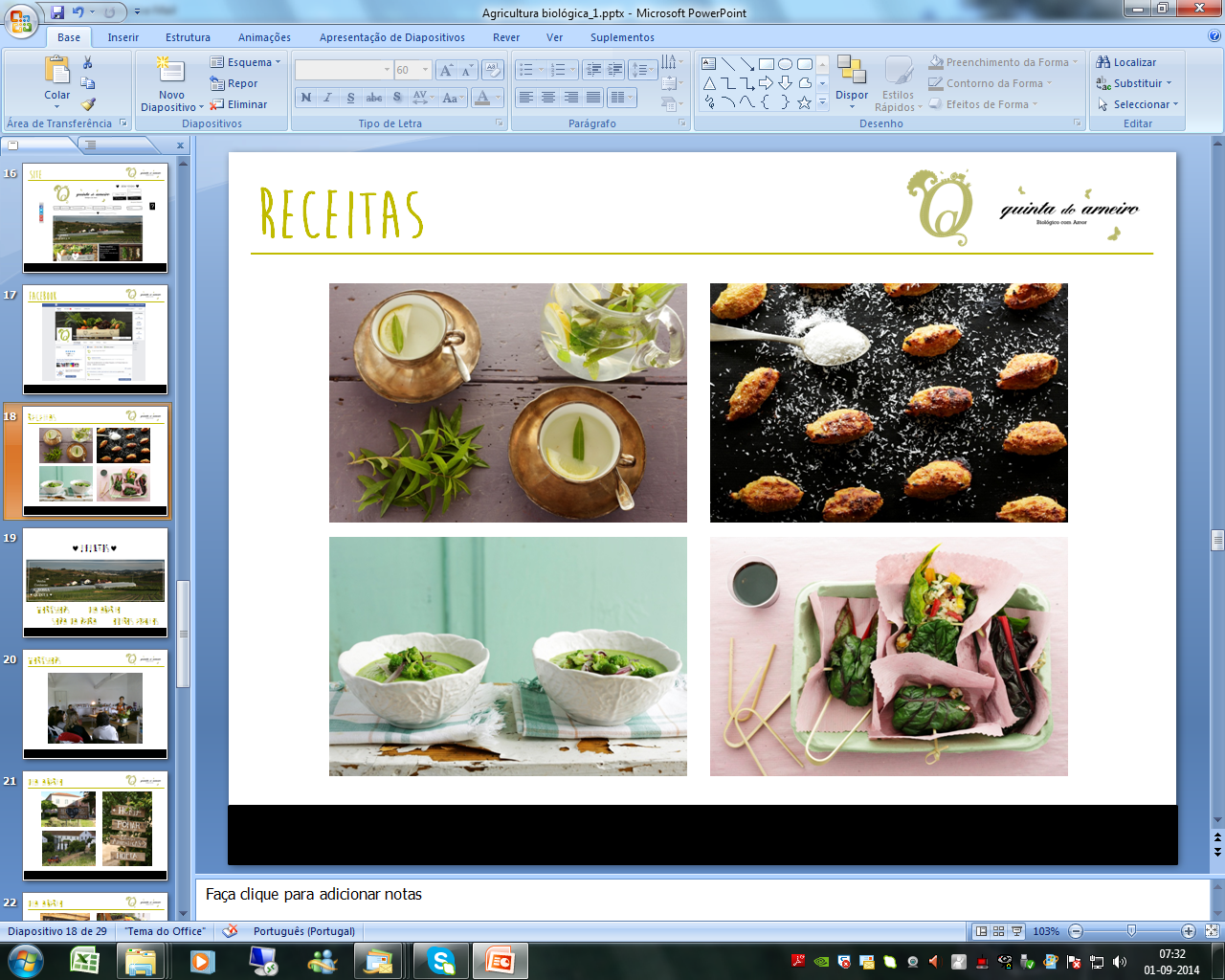 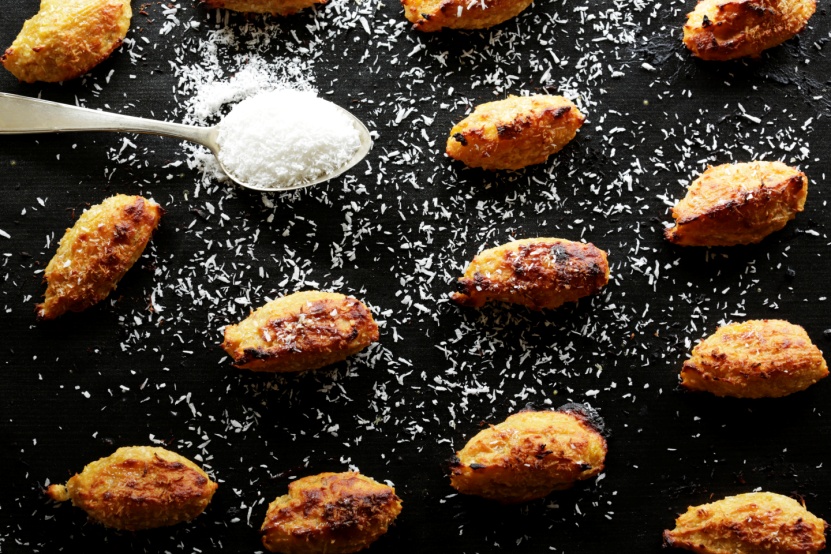 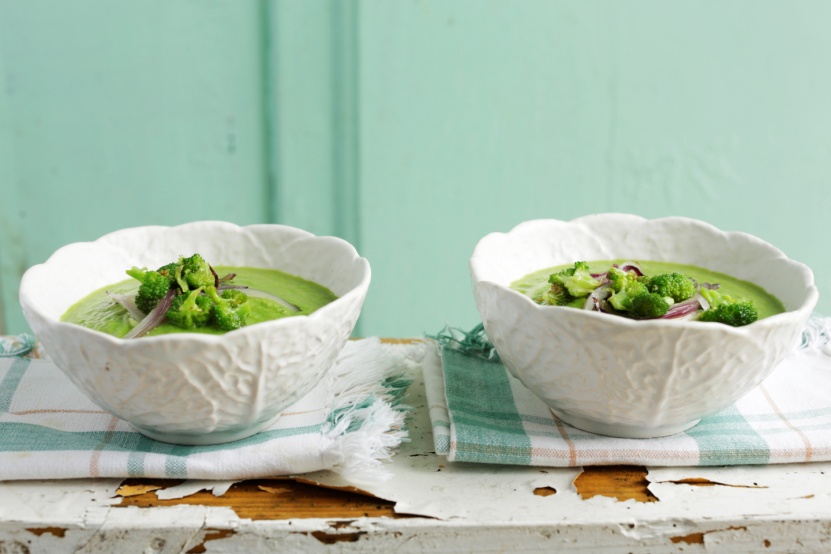 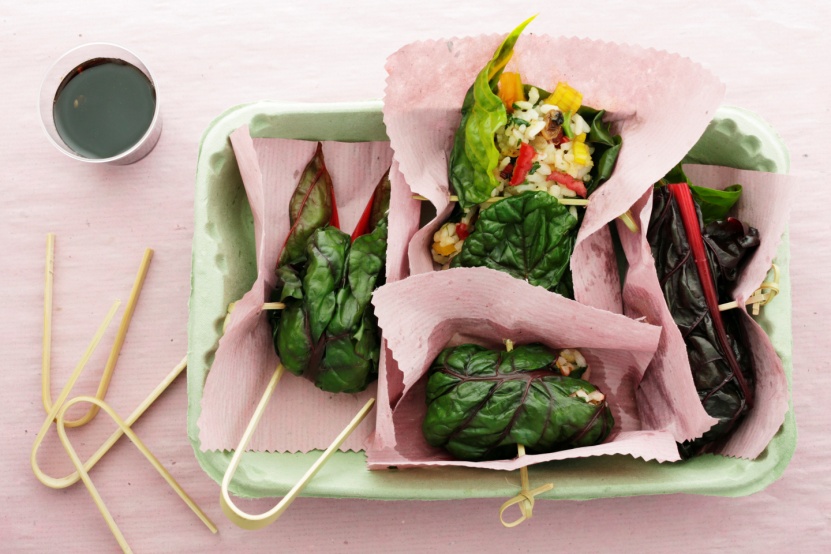 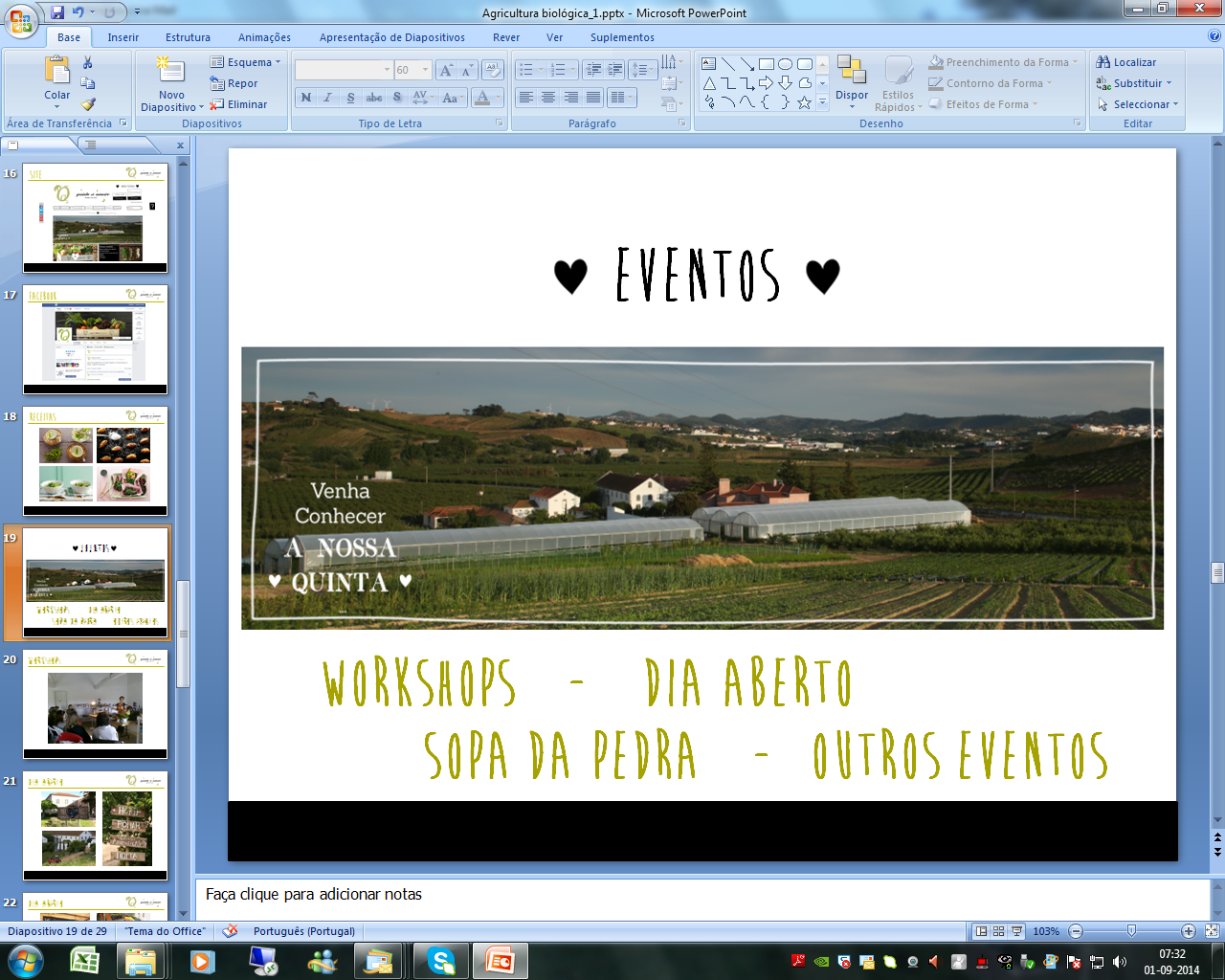 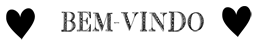 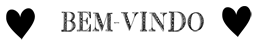 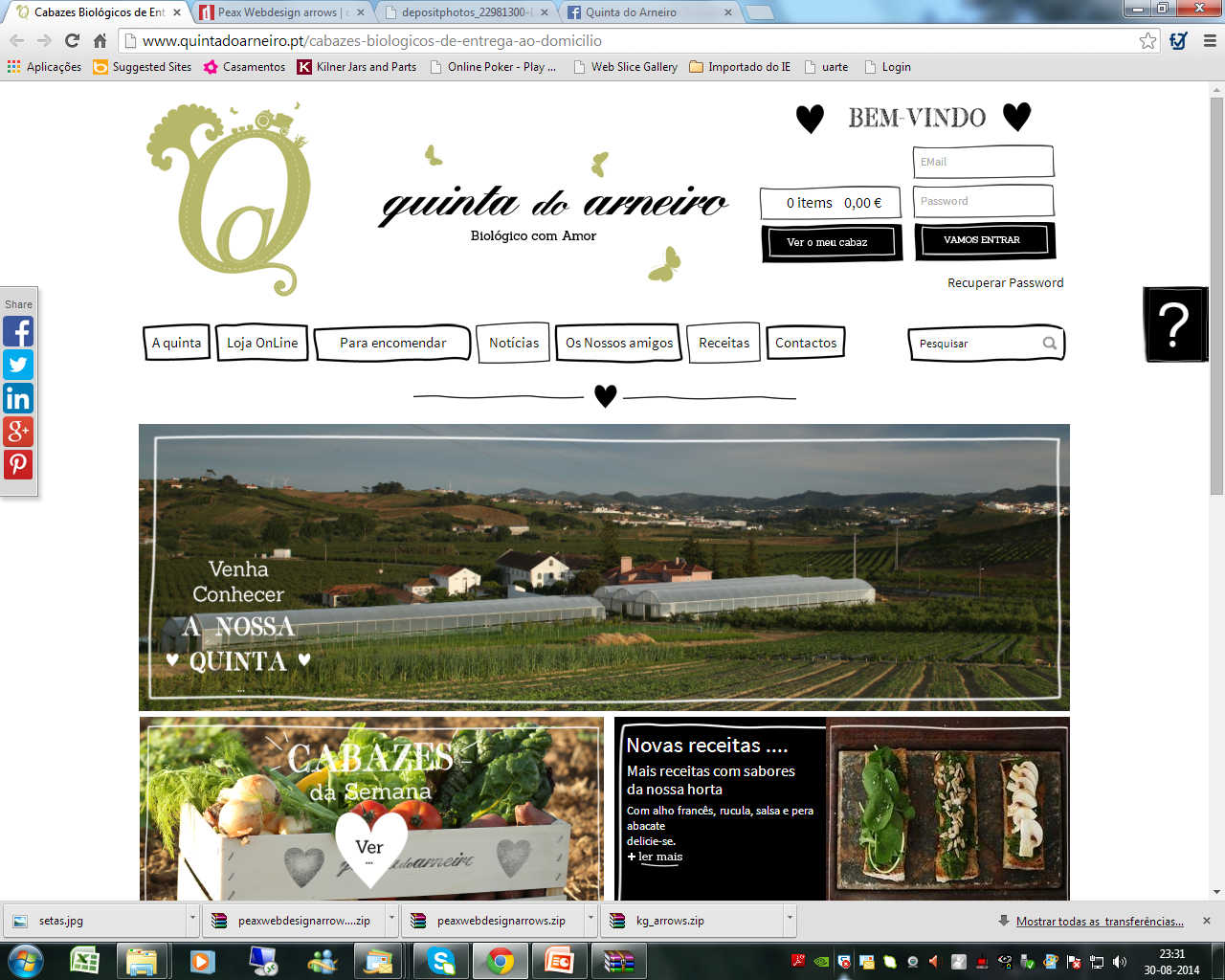 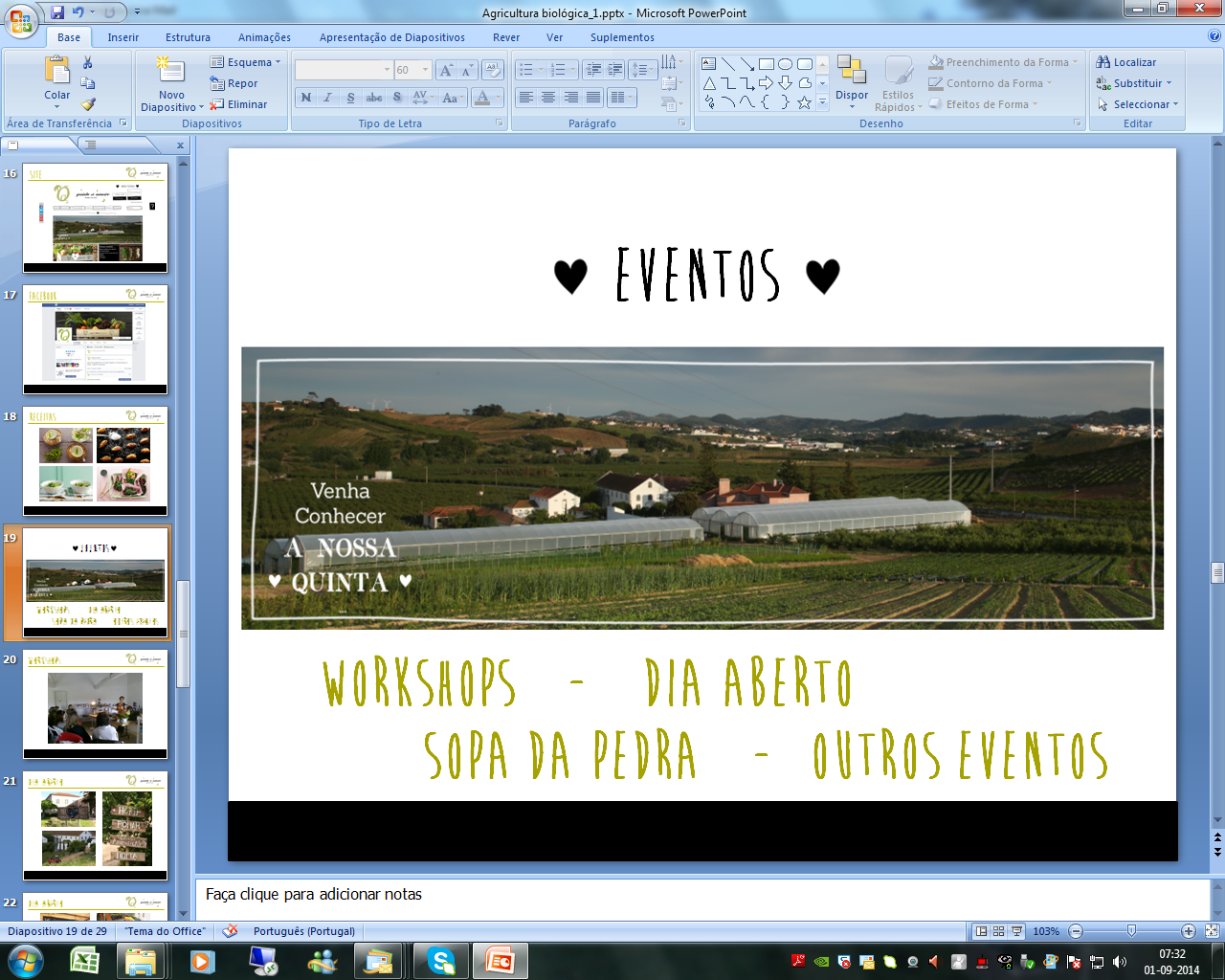 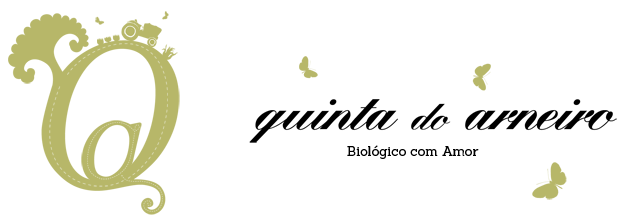 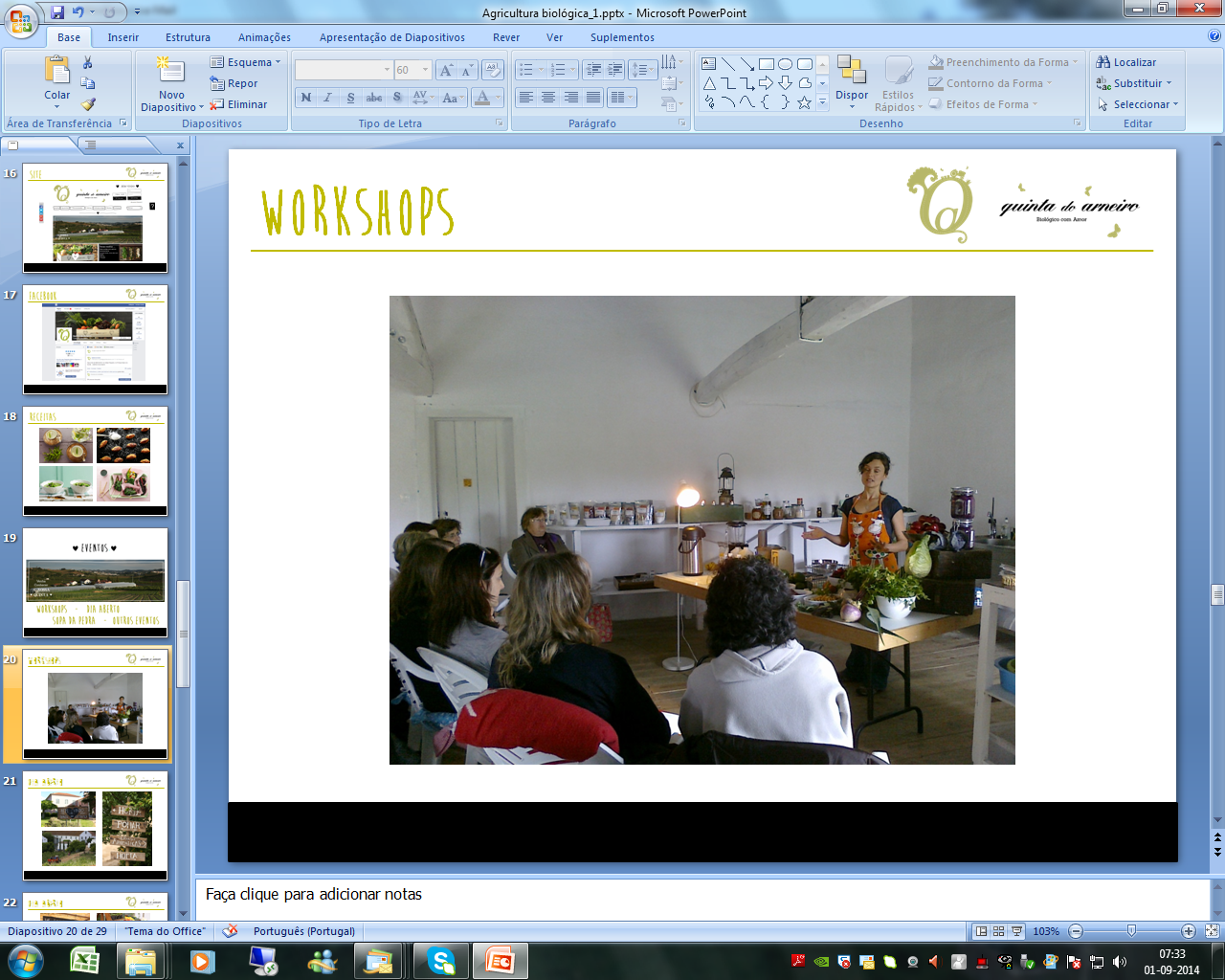 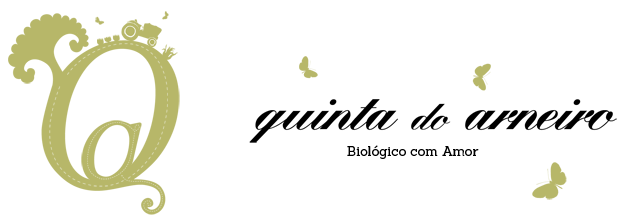 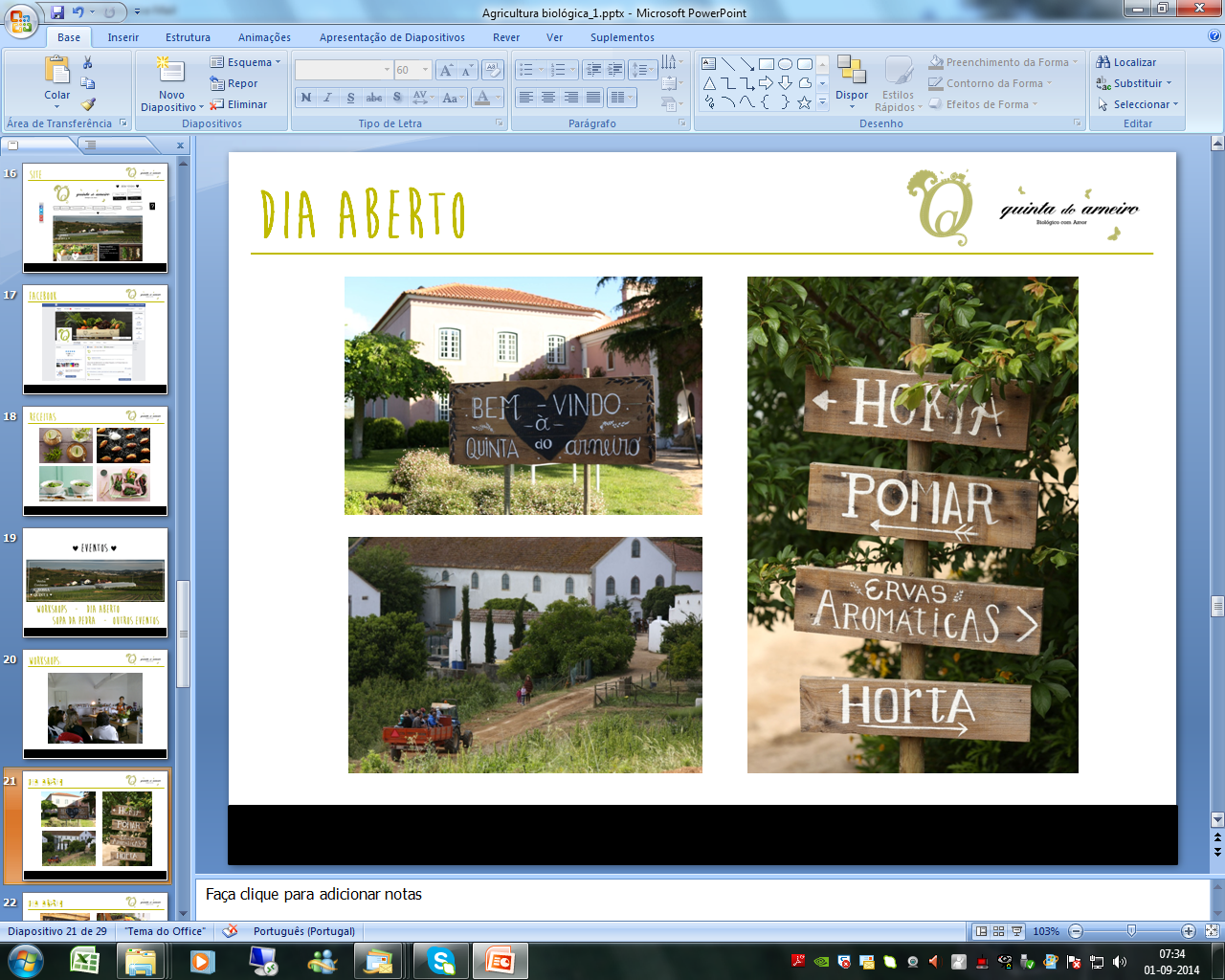 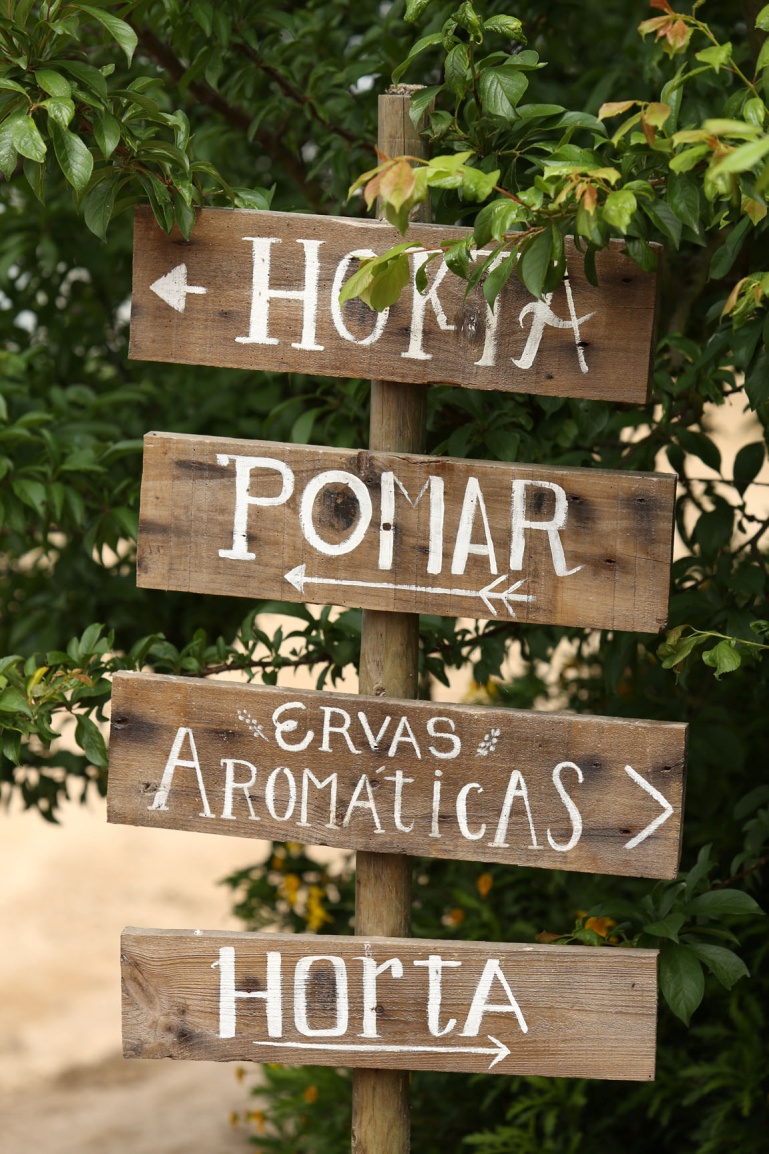 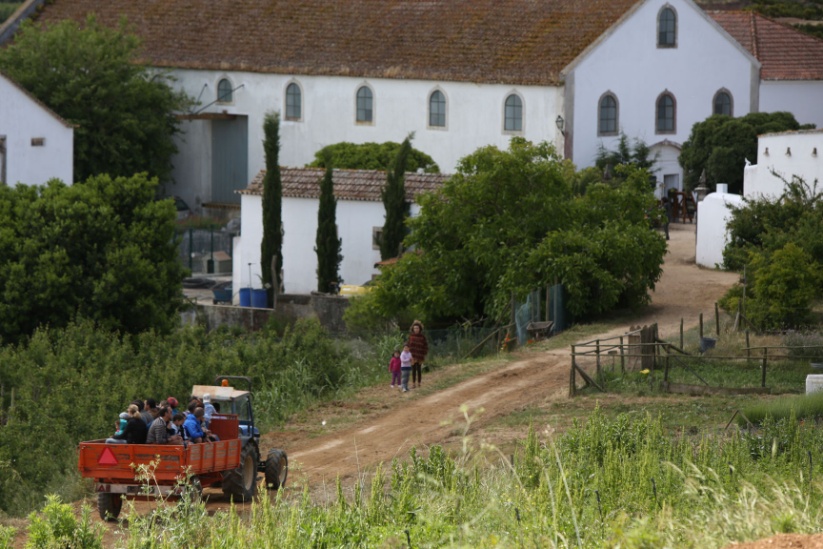 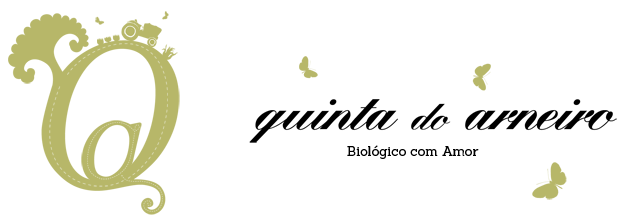 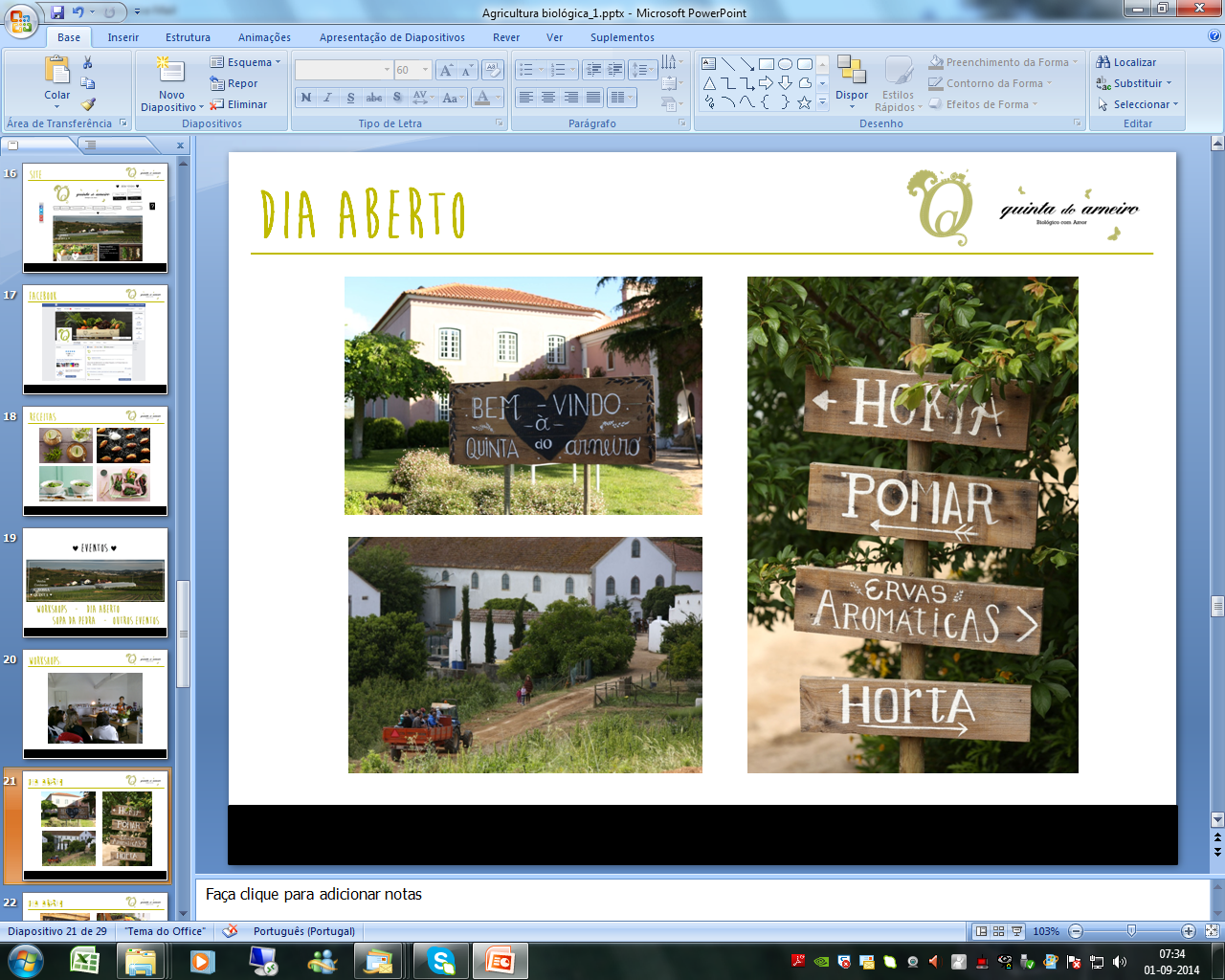 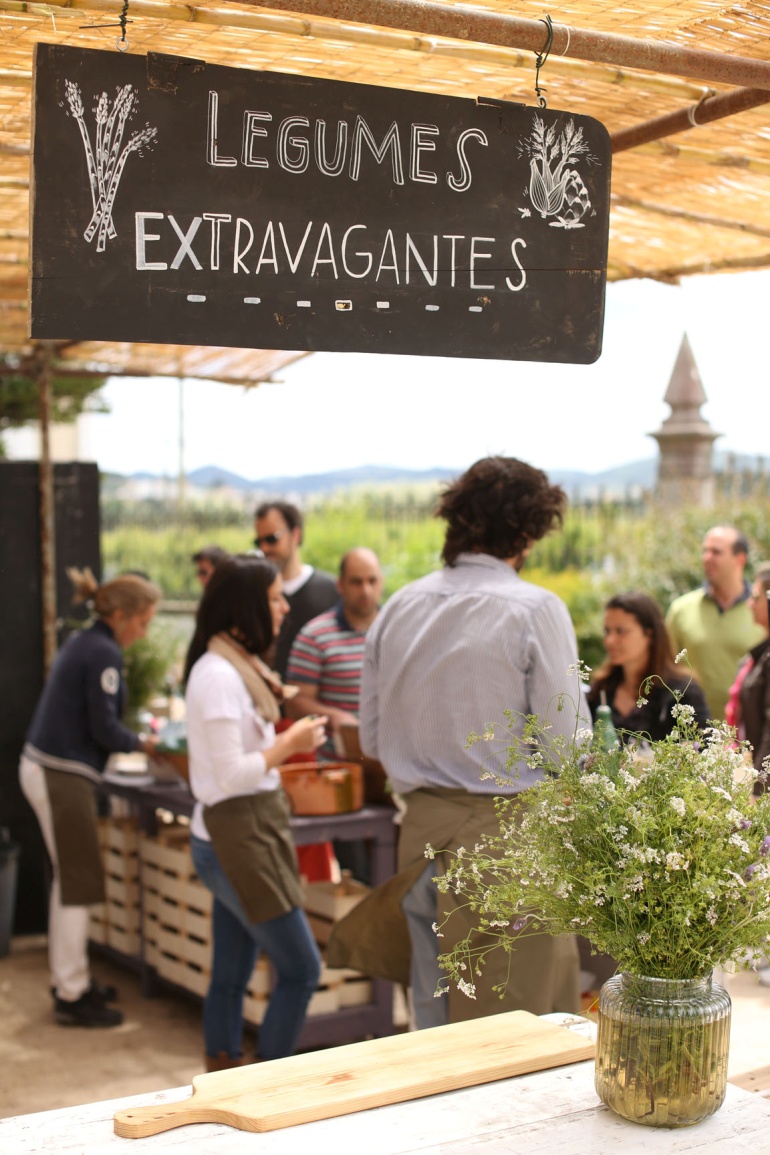 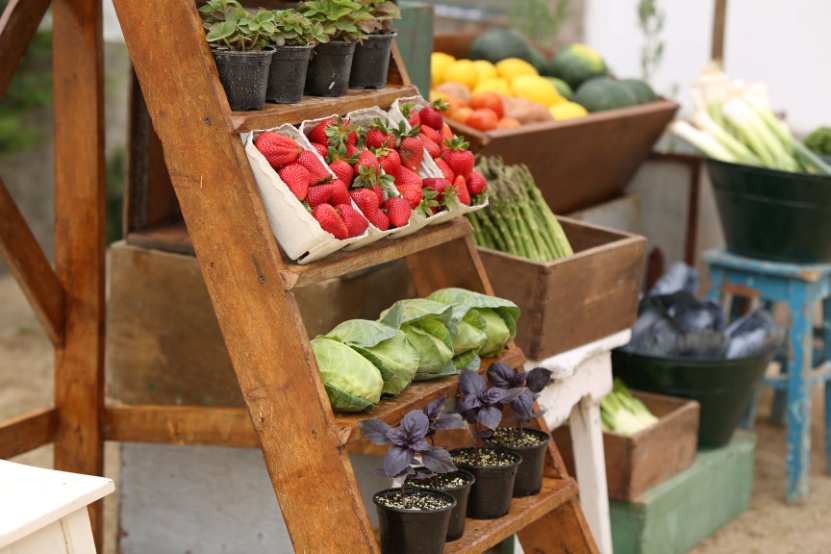 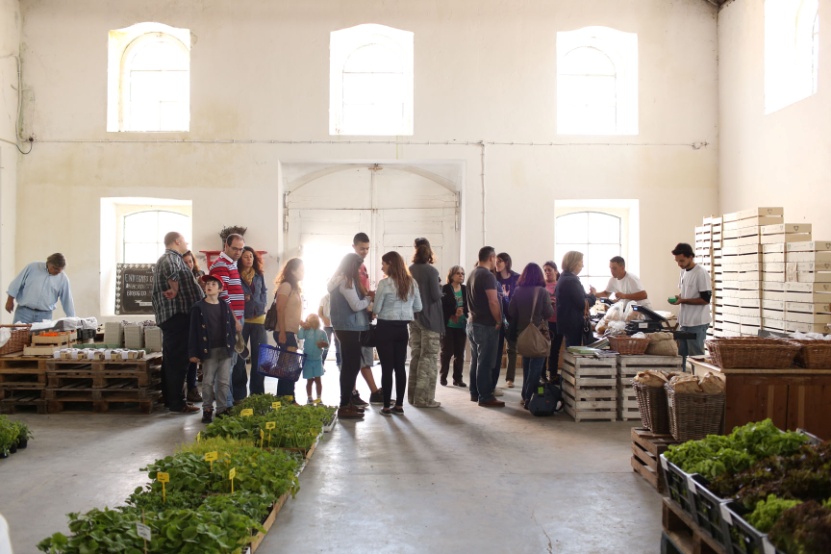 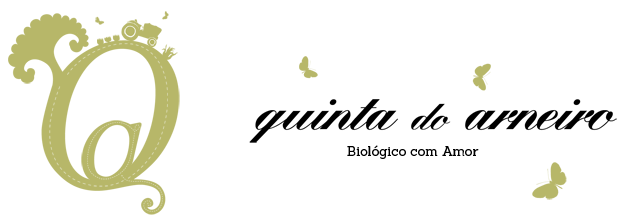 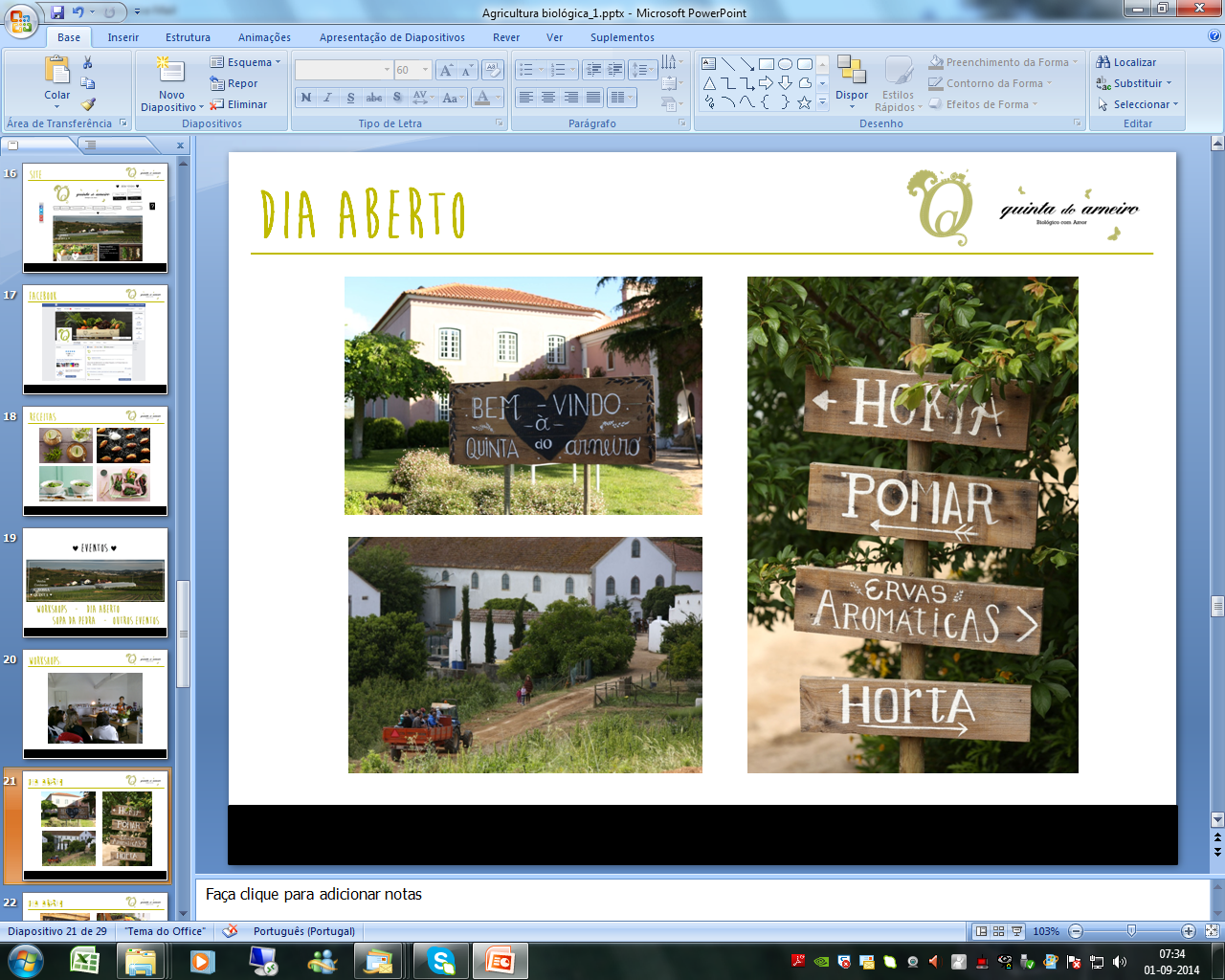 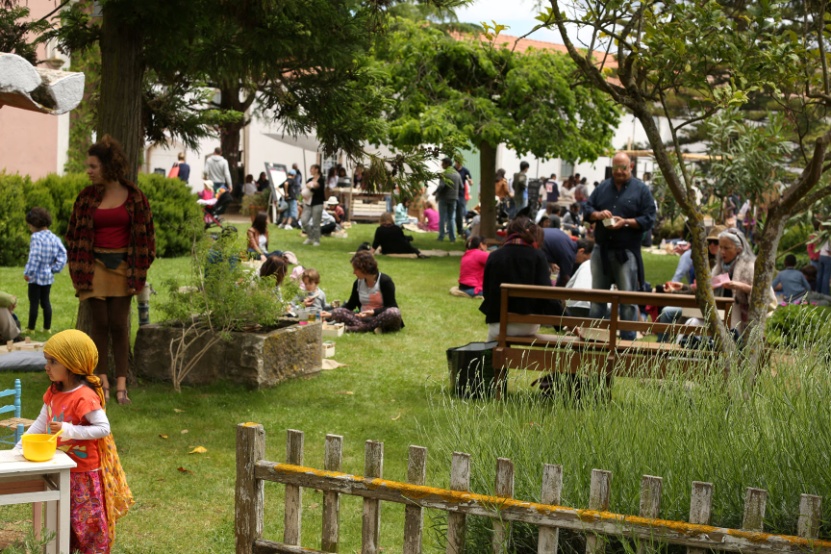 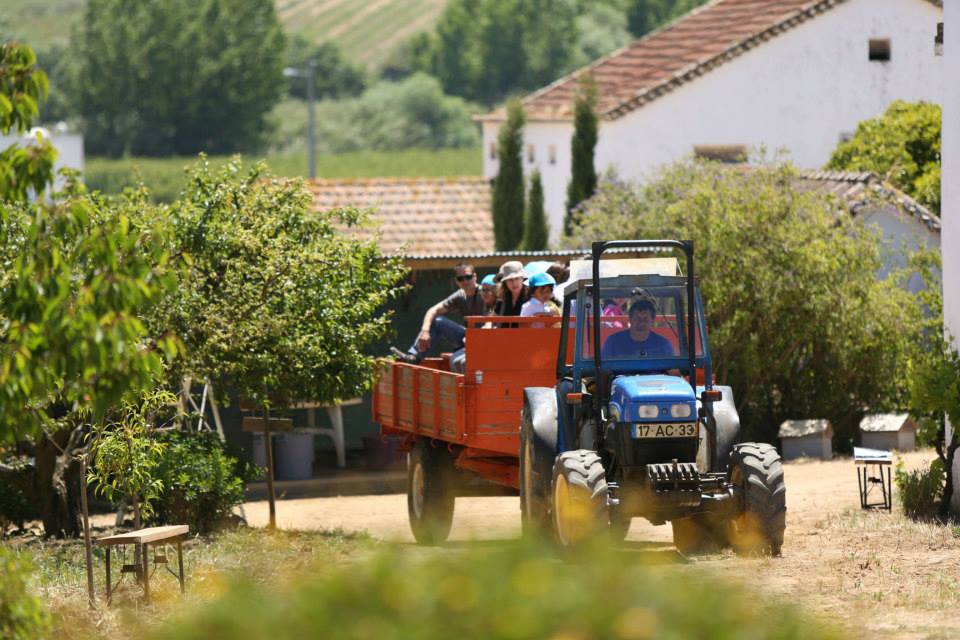 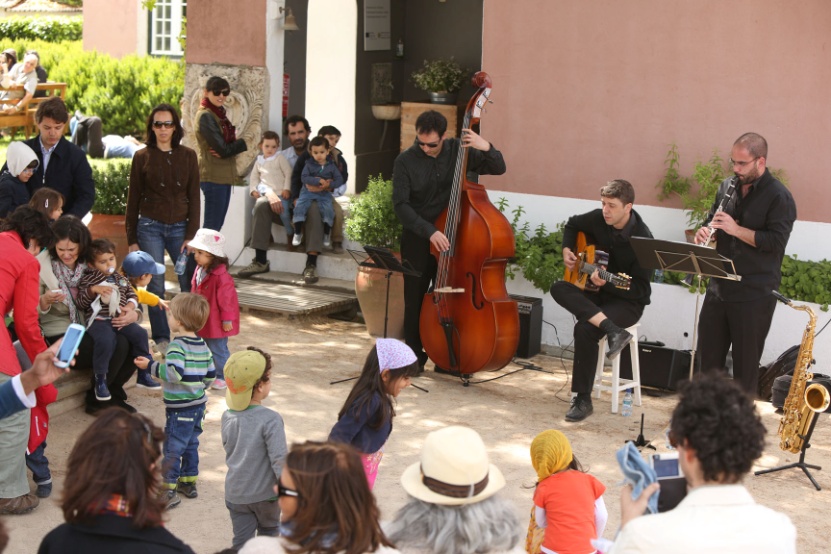 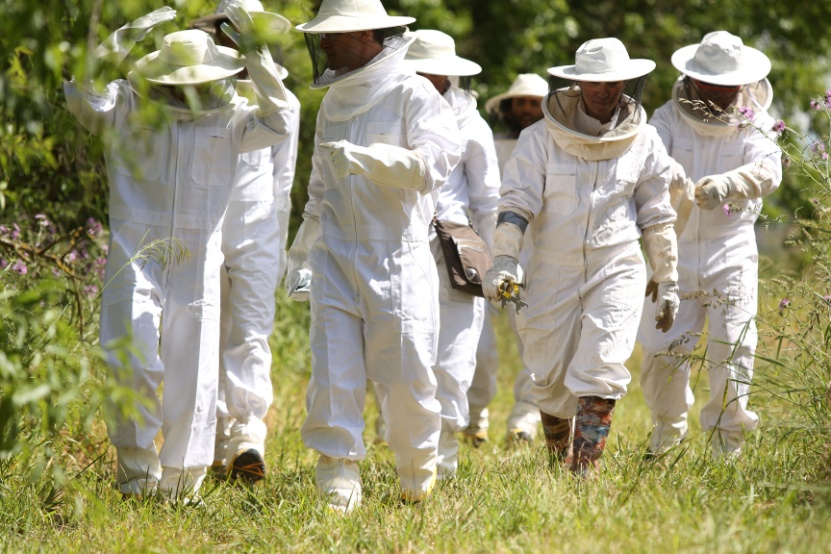 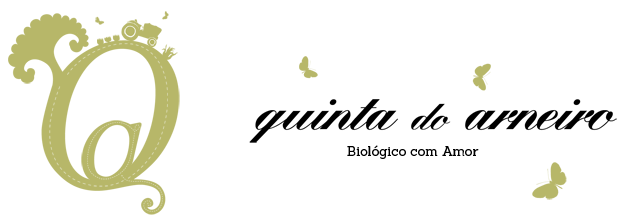 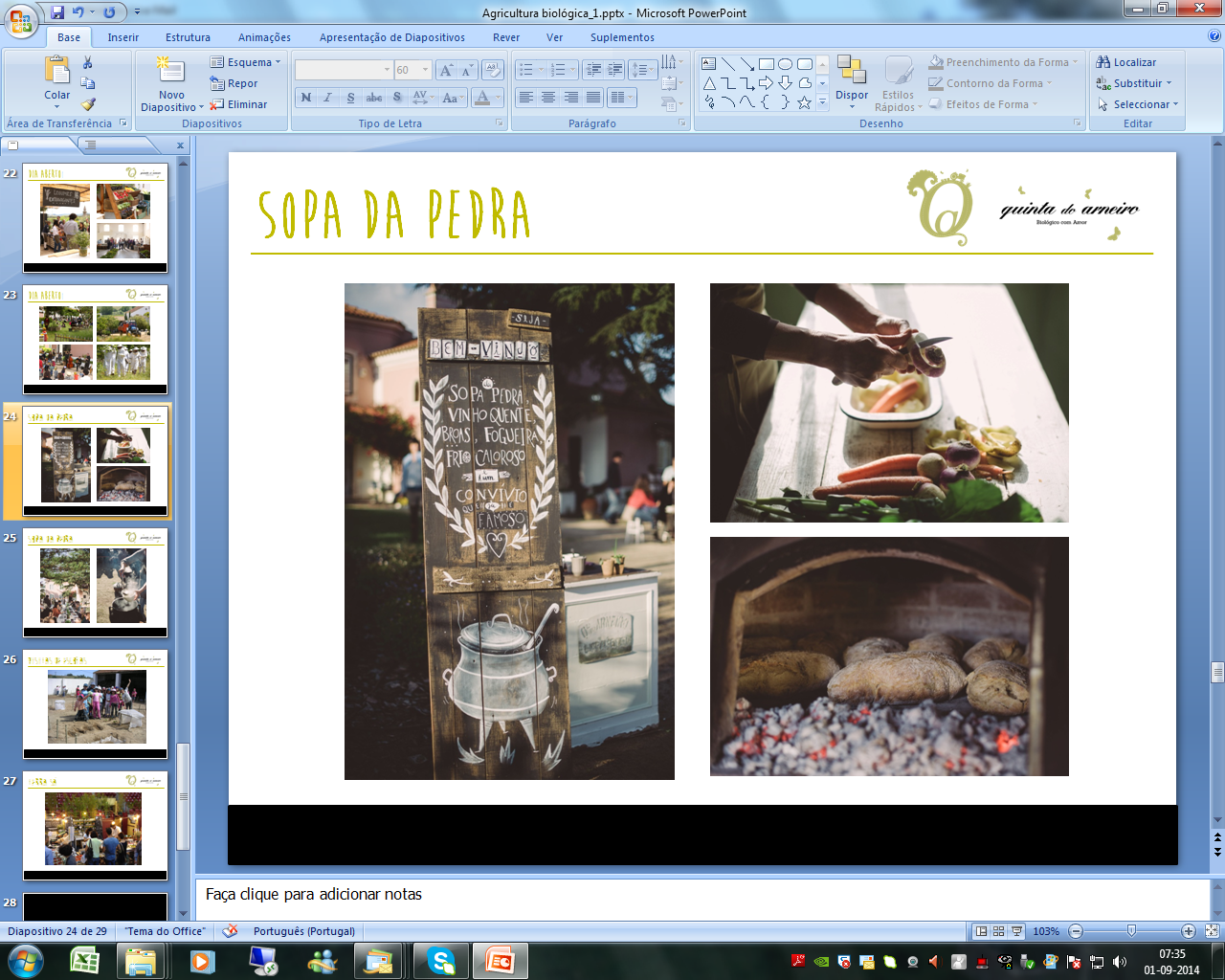 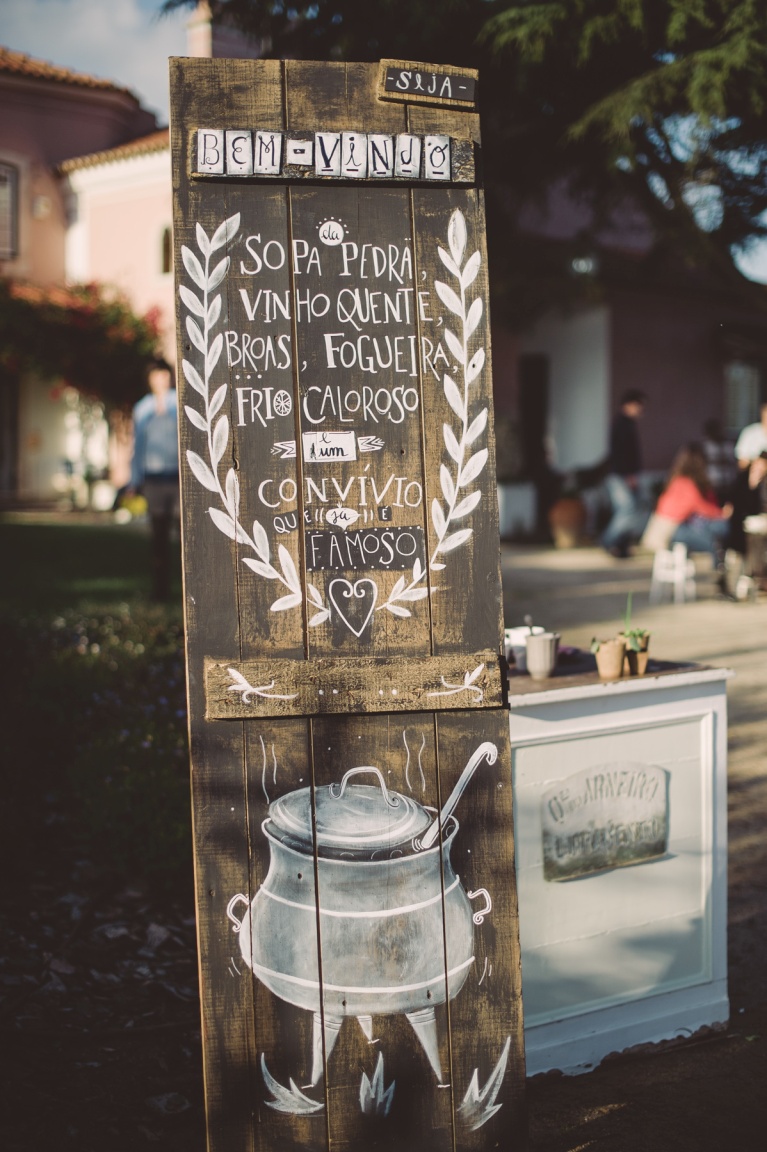 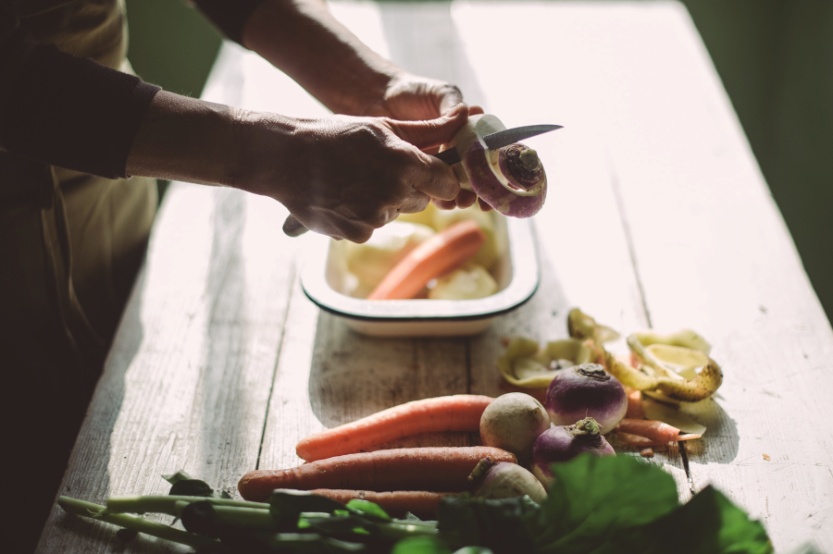 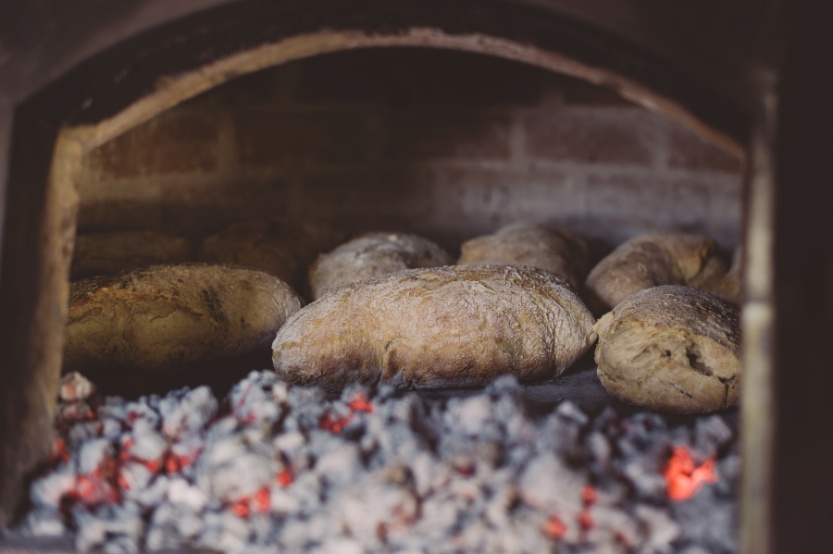 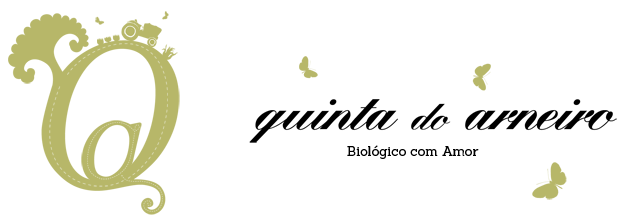 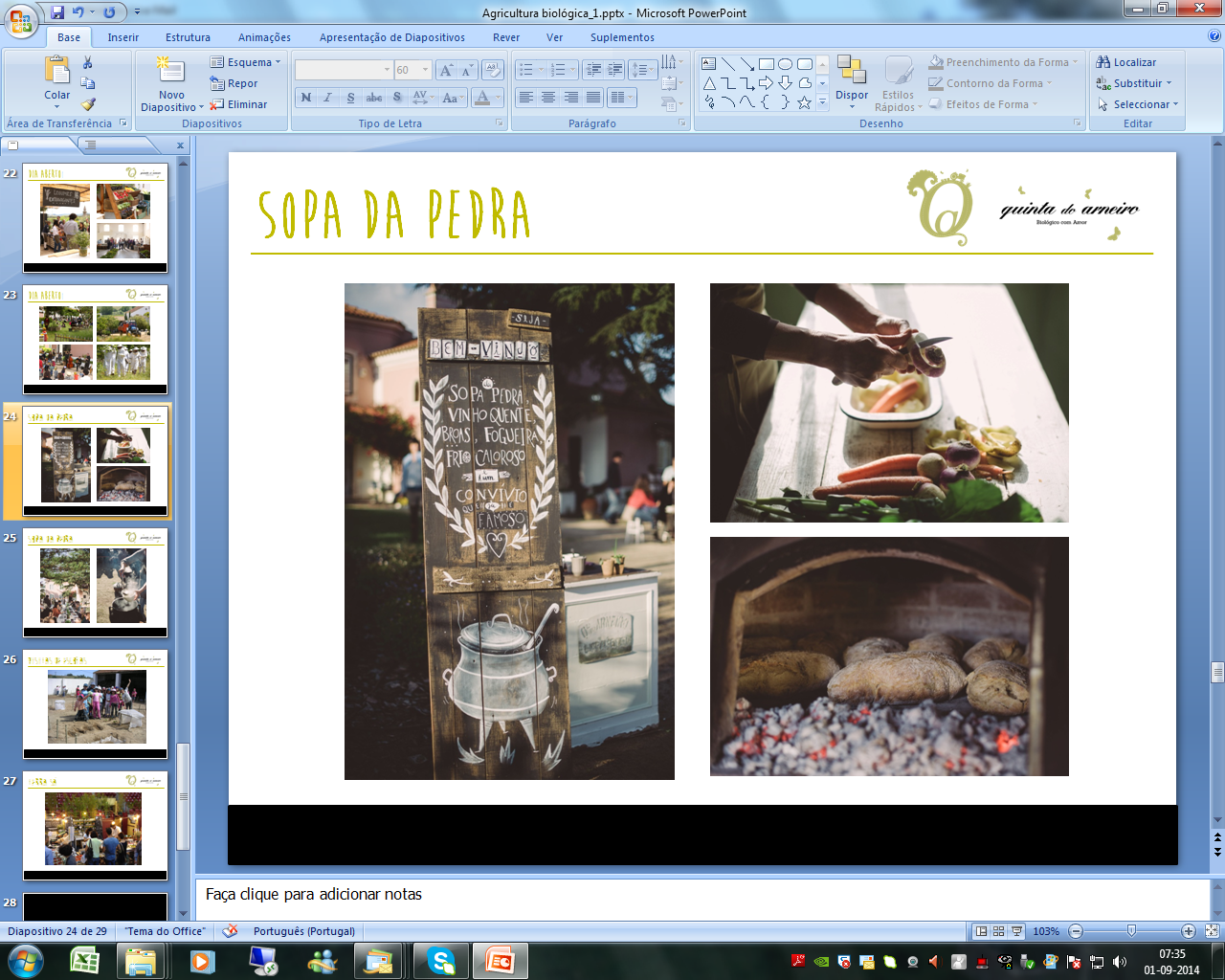 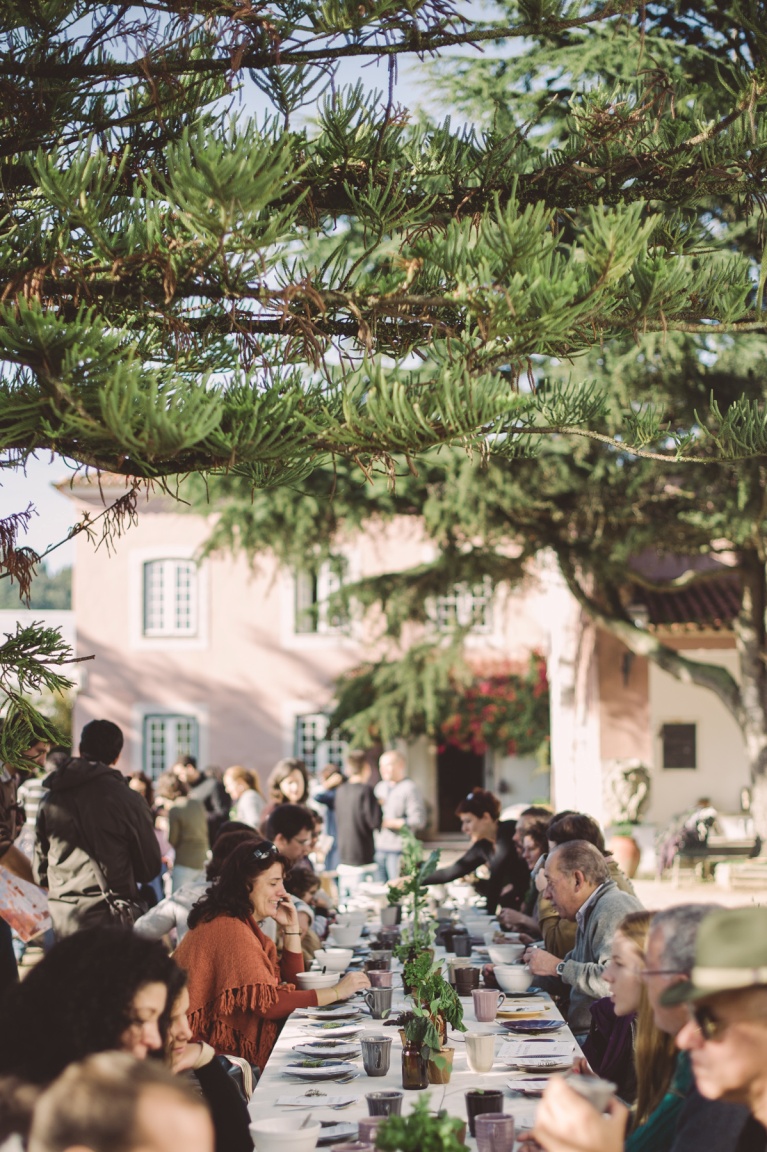 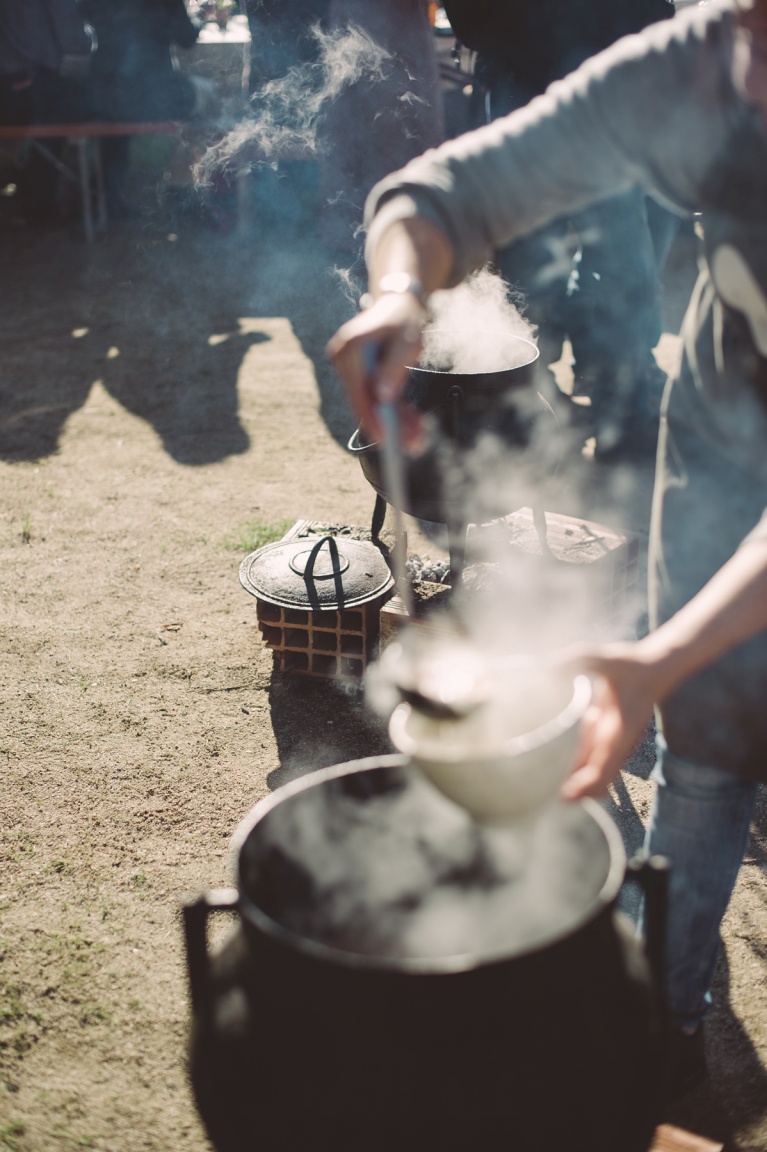 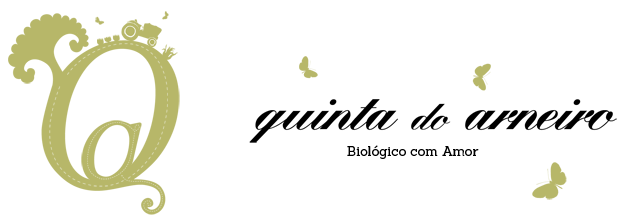 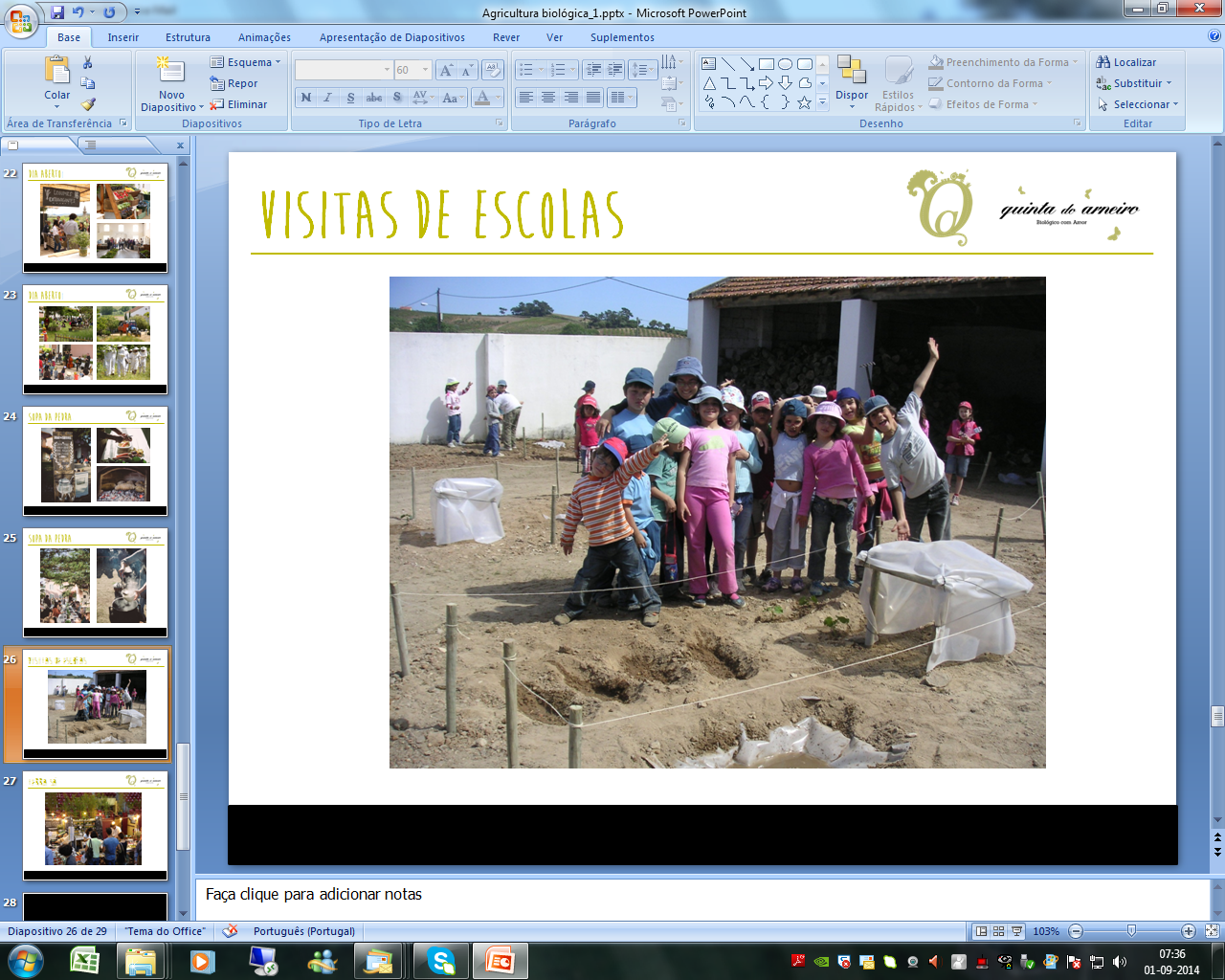 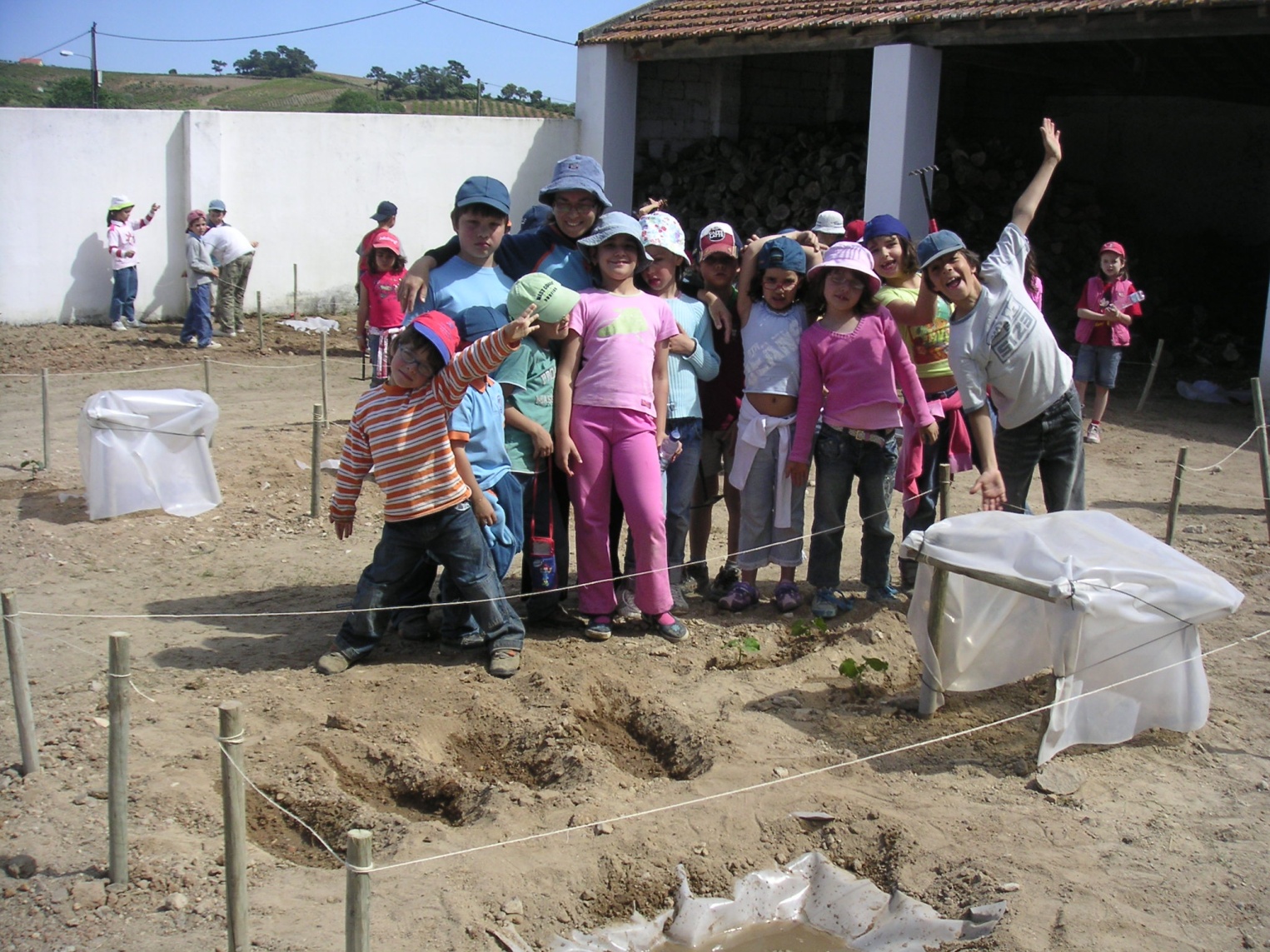 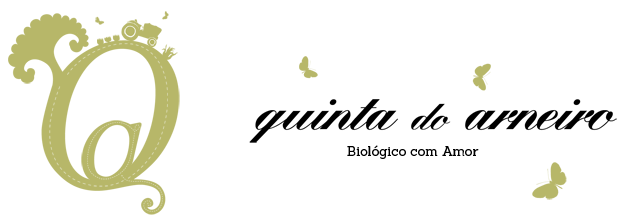 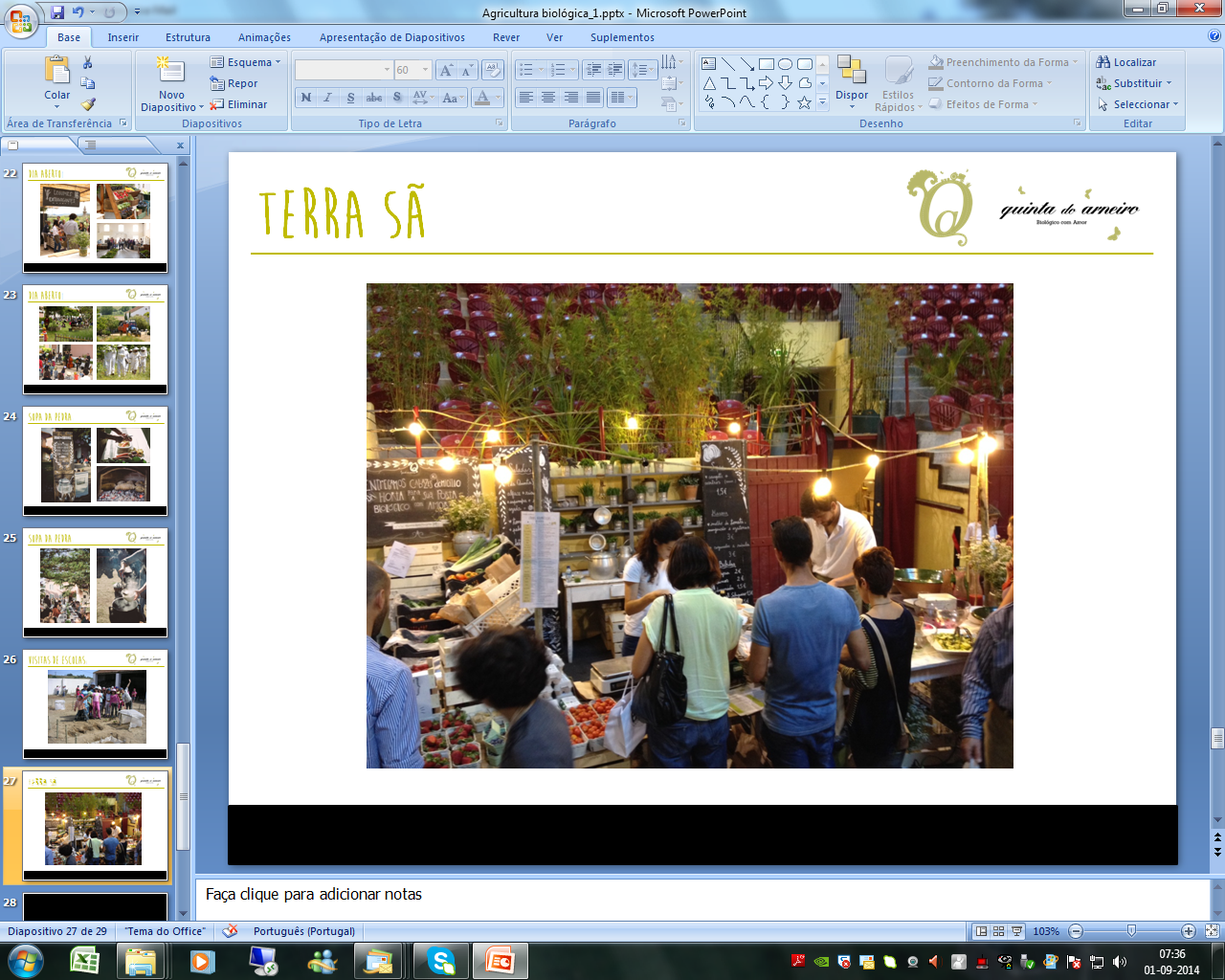 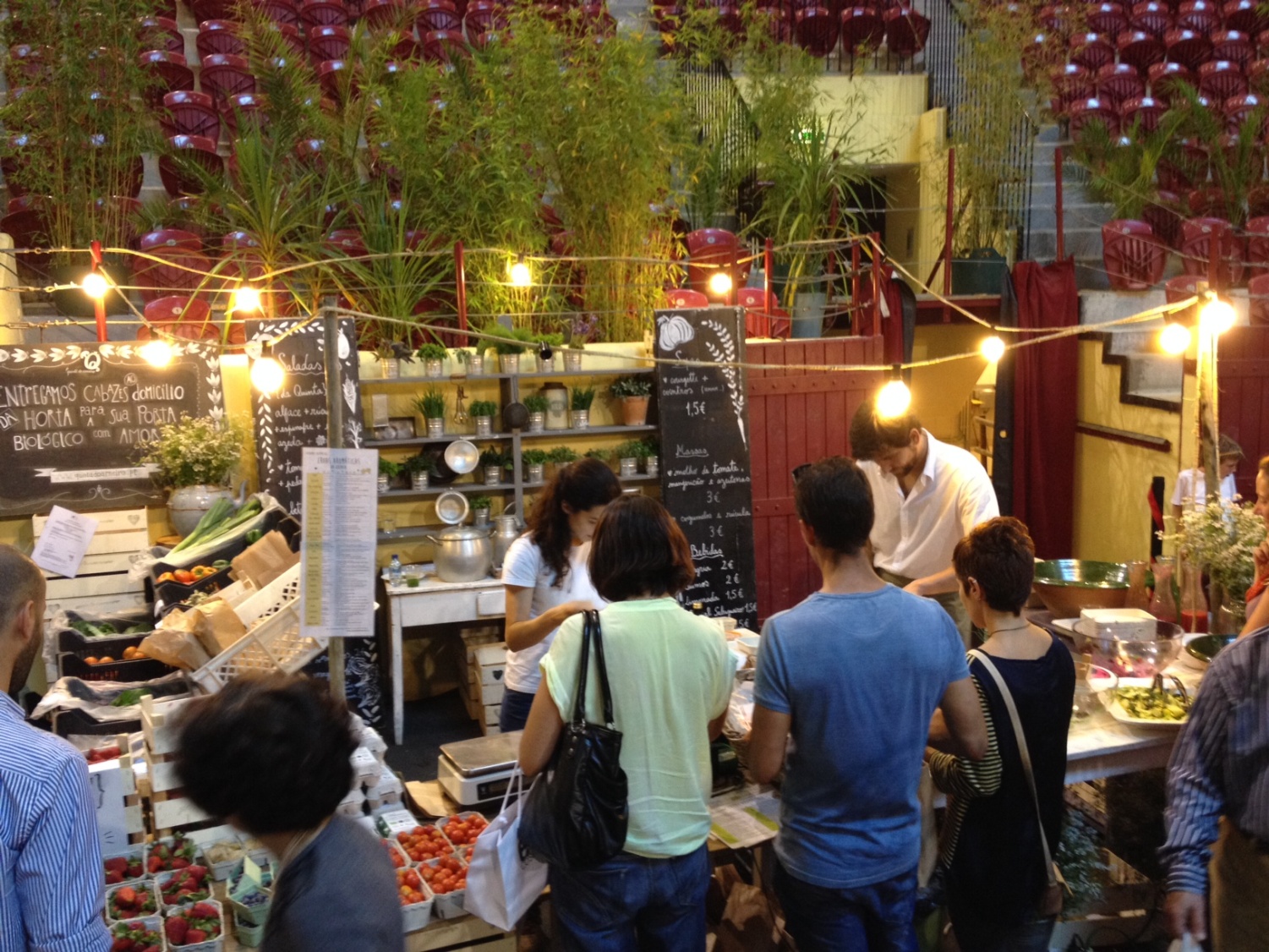 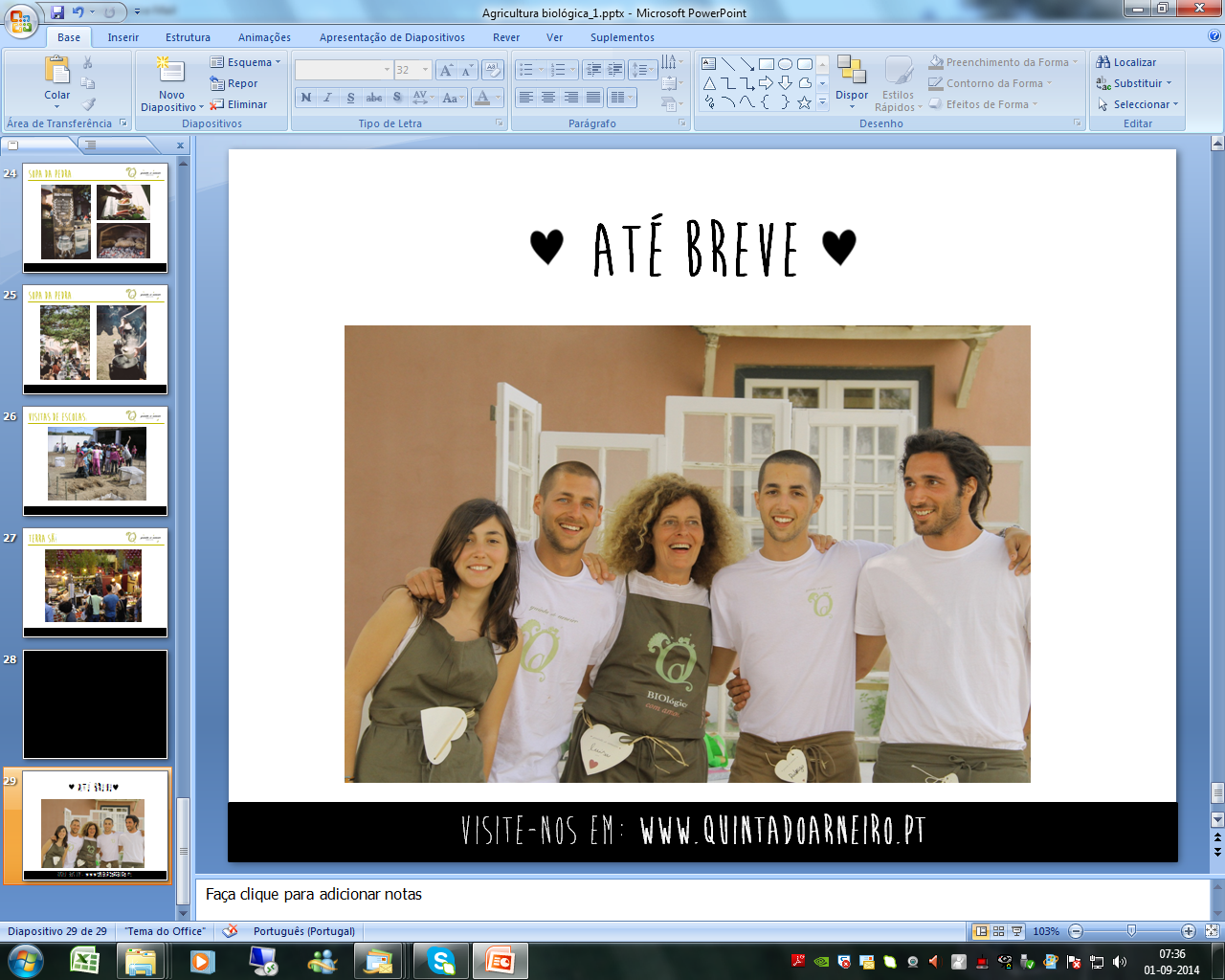 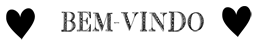 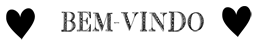 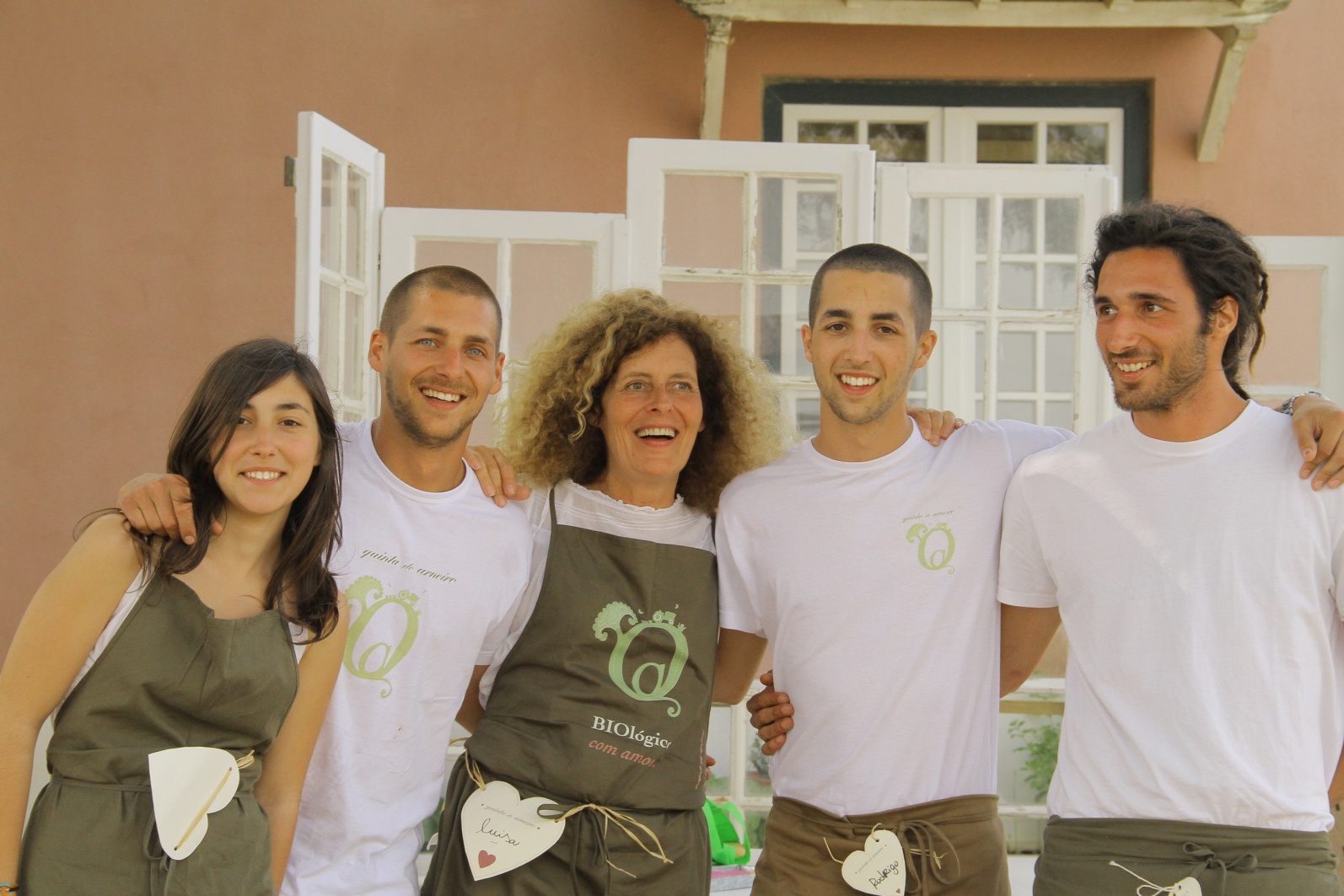 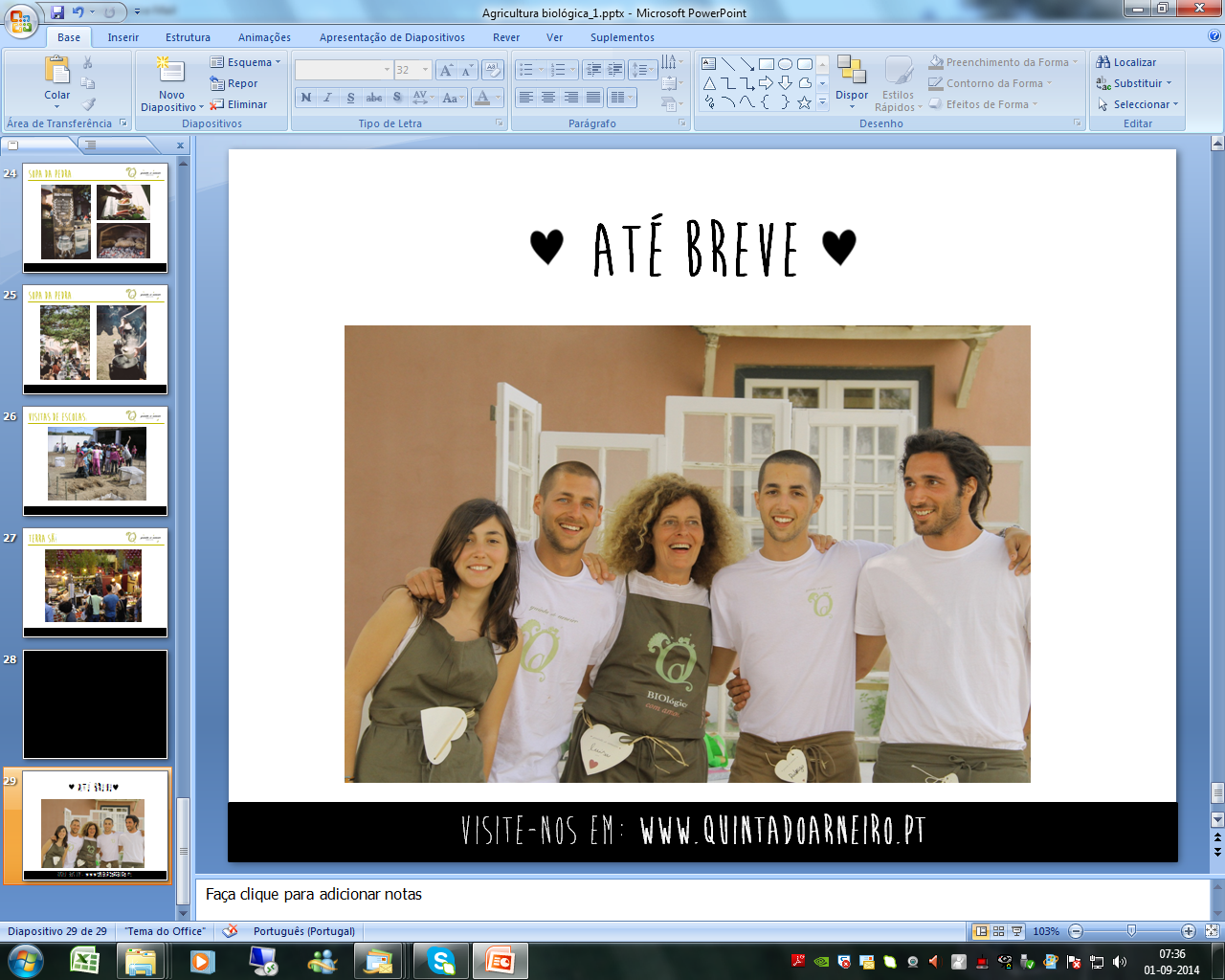